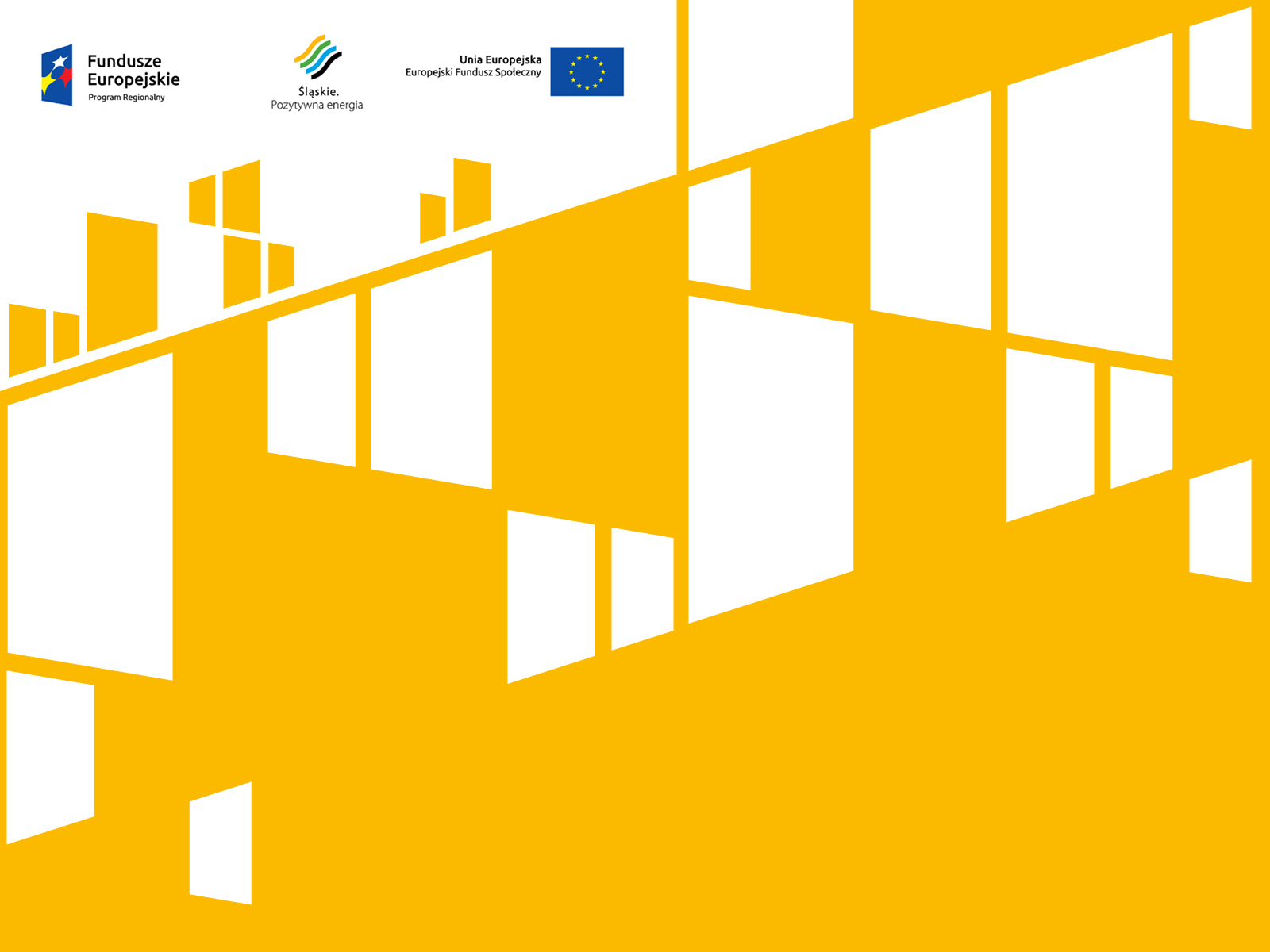 Konkurs nr RPSL.08.01.03-IZ.01-24-014/15 w ramach RPO WSL 2014-2020 

Poddziałania 8.1.3
Zapewnienie dostępu do usług opiekuńczych nad dziećmi do 3 lat
Katowice, 21 sierpnia 2015 r.
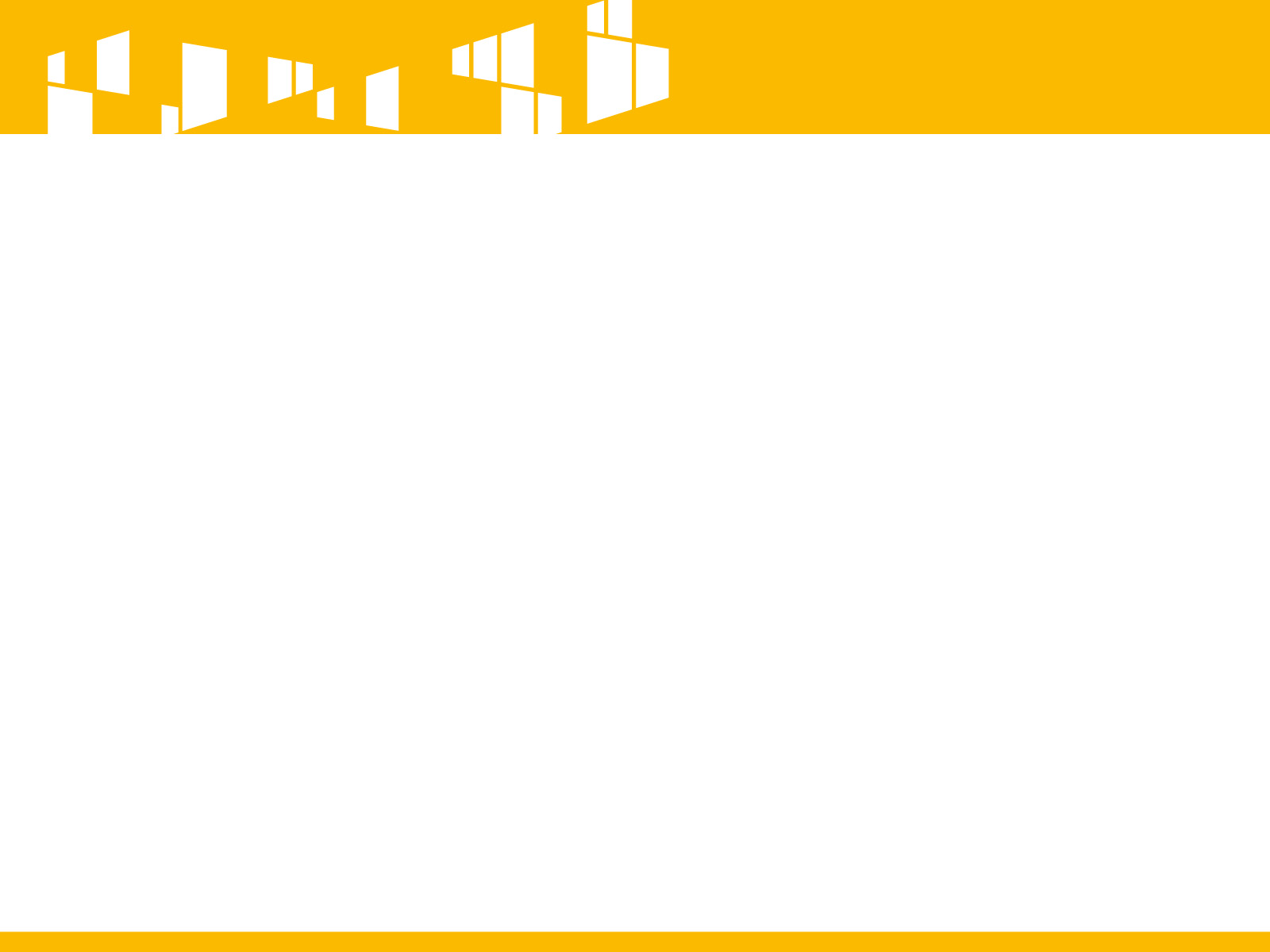 .
Oś Priorytetowa VIII 
Regionalne kadry gospodarki
Podstawowe informacje
Funkcję Instytucji Organizującej Konkurs pełni Zarząd Województwa Śląskiego.

Nabór wniosków o dofinansowanie realizacji projektów będzie prowadzony od dnia 03.09.2015 r. do dnia 05.10.2015 r.

Projekty, na które ogłaszany jest nabór wniosków, realizowane są w ramach RPO WSL 2014-2020, Osi Priorytetowej VIII Regionalne kadry gospodarki Działania 8.1 Wspieranie rozwoju warunków do godzenia życia zawodowego i prywatnego Poddziałania 8.1.3 Zapewnienie dostępu do usług opiekuńczych  nad dziećmi do 3 lat.
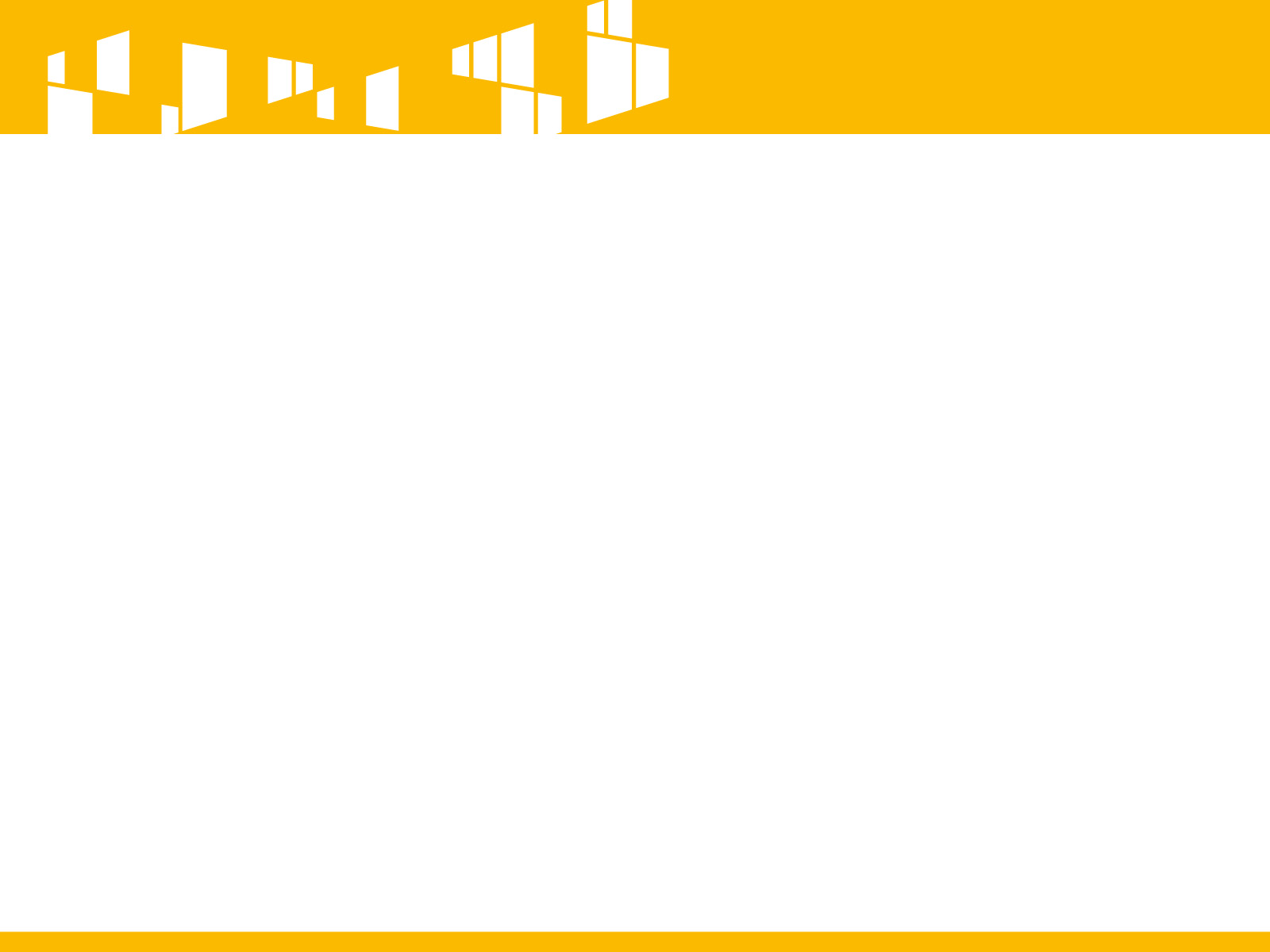 .
Oś Priorytetowa VIII 
Regionalne kadry gospodarki
Kwota środków przeznaczonych na dofinansowanie projektów
Wartość alokacji przeznaczonej na konkurs:                                     41 893 000,00 PLN
Wartość dofinansowania (88,00%):                                                    36 865 840,00 PLN
 W tym wsparcie finansowe EFS (85,00%)                                           35 609 050,00 PLN 
 W tym budżet państwa (3,00%)                                                             1 256 790,00 PLN

W ramach powyższej kwoty IOK zabezpiecza 
5% wartości alokacji na procedurę odwoławczą – 2 094 650,00 PLN

Minimalna wartość projektu to 100 000,00 PLN

Maksymalna dopuszczalna kwota dofinansowania nie może być wyższa niż wartość alokacji przewidzianej na konkurs

Poziom dofinansowania wynosi 88,00%

Poziom wkładu własnego 12,00%
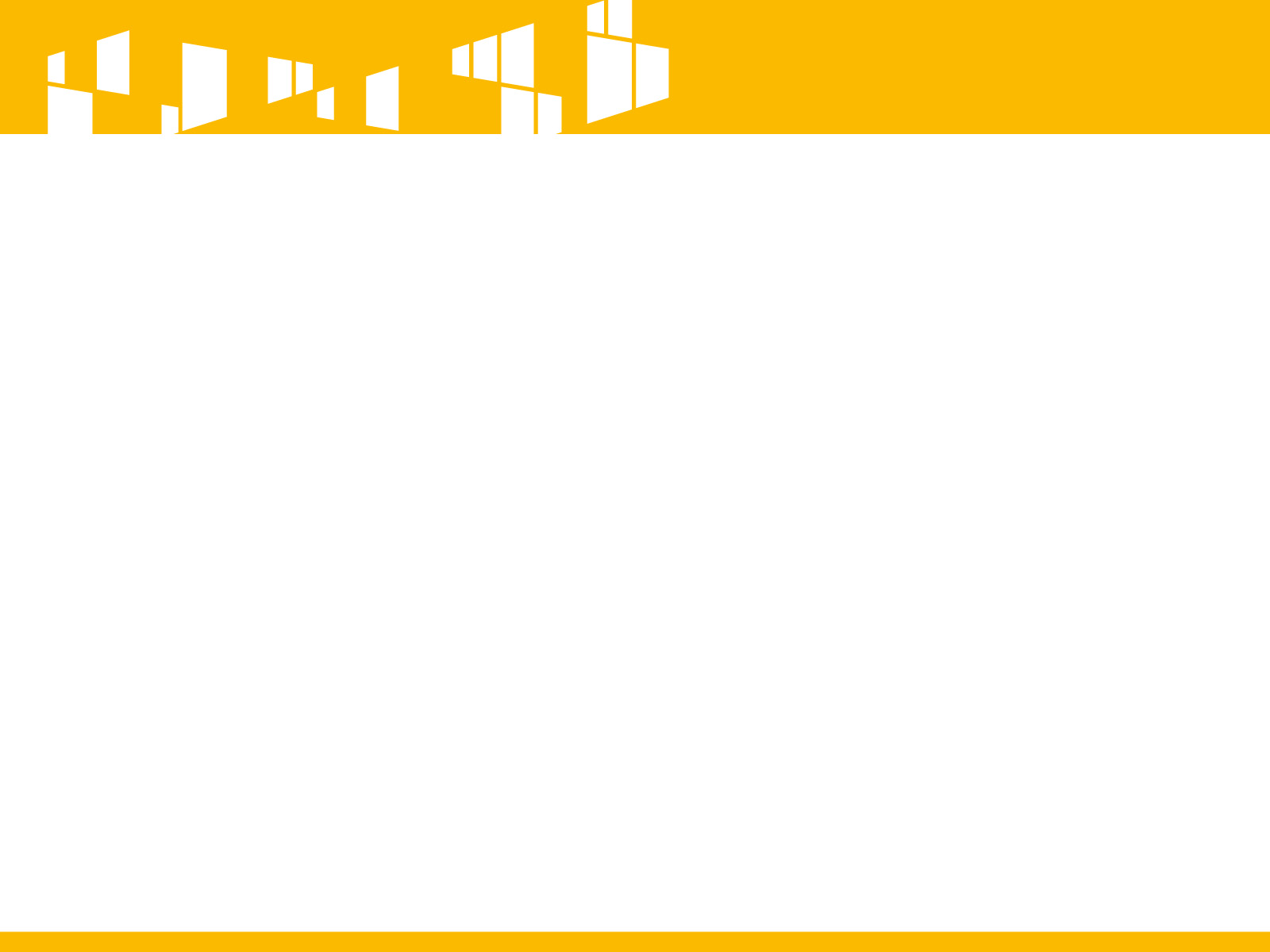 .
Oś Priorytetowa VIII 
Regionalne kadry gospodarki
Grupa docelowa
Grupę docelową/ostatecznych odbiorców wsparcia w ramach Poddziałania 8.1.3 stanowią:

osoby podejmujące pracę po przerwie związanej z urodzeniem dziecka i/lub wychowujące dzieci do lat 3;

osoby zatrudnione, wychowujące dzieci do lat 3;

osoby, które są poza rynkiem pracy z względu na konieczność opieki nad dzieckiem do lat 3.
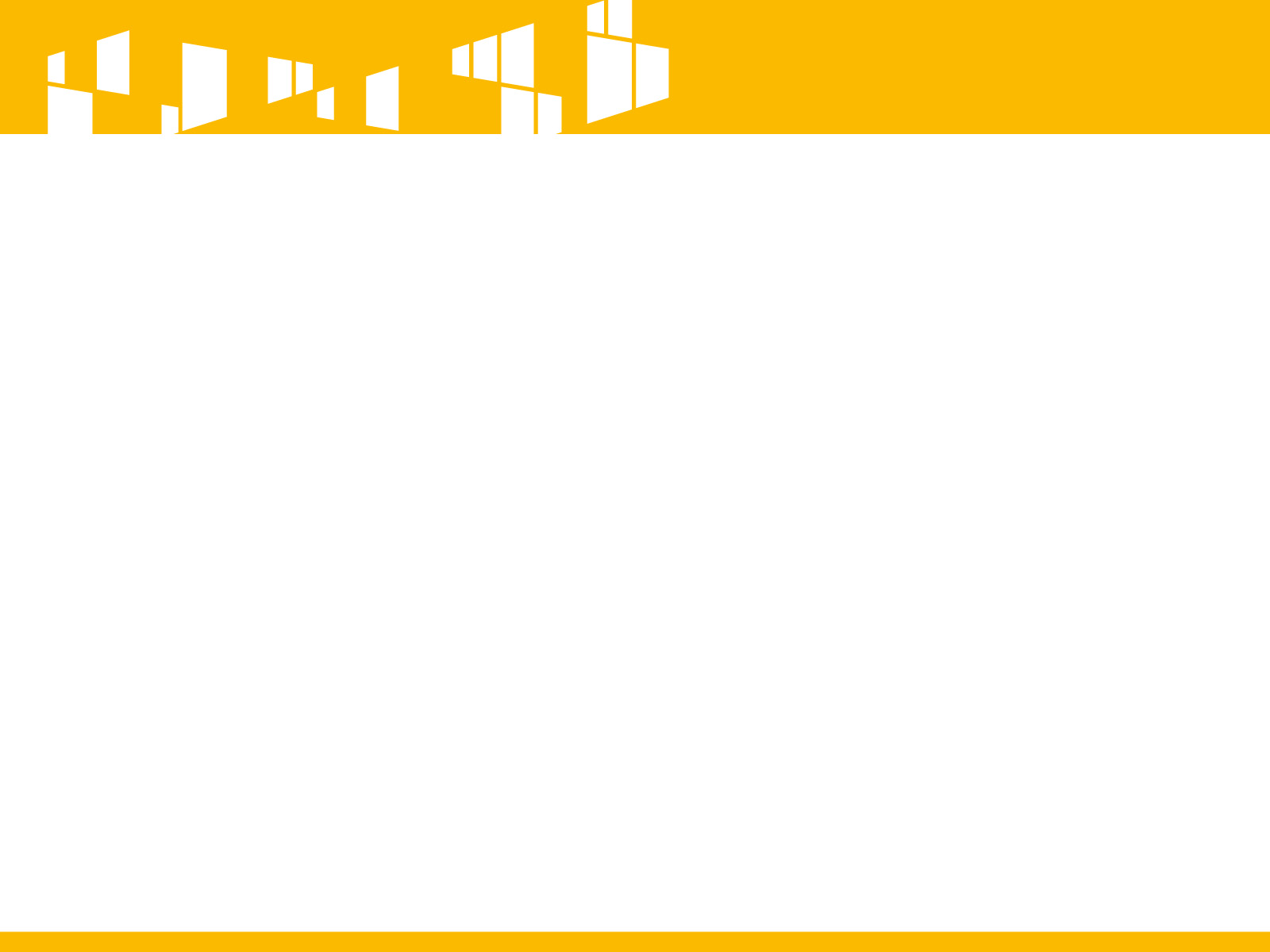 .
Oś Priorytetowa VIII 
Regionalne kadry gospodarki
Podmioty wyłączone z ubiegania się o dofinansowanie
O dofinansowanie mogą występować wszystkie podmioty, które spełniają kryteria określone w regulaminie konkursu, z wyłączeniem:

osób fizycznych (nie dotyczy osób prowadzących działalność gospodarczą lub oświatową na podstawie przepisów odrębnych),

podmiotów o których mowa w art. 207 ust. 4 ustawy z dnia 27 sierpnia 2009 r. o finansach publicznych (t. j. Dz. U. 2013r., poz. 885 z późn. zm);

podmiotów o których mowa w art. 12 ust. 1 pkt 1 ustawy z dnia 15 czerwca 2012 r. o skutkach powierzania wykonywania pracy cudzoziemcom przebywającym wbrew przepisom na terytorium Rzeczypospolitej Polskiej (Dz.U. 2012 r. poz. 769);

podmiotów o których mowa w art. 9 ust 1 pkt 2a ustawy z dnia 28 października 2002 r. o odpowiedzialności podmiotów zbiorowych za czyny zabronione pod groźbą kary (tekst jednolity: Dz.U. 2014 r. poz. 1417 ze zm.).
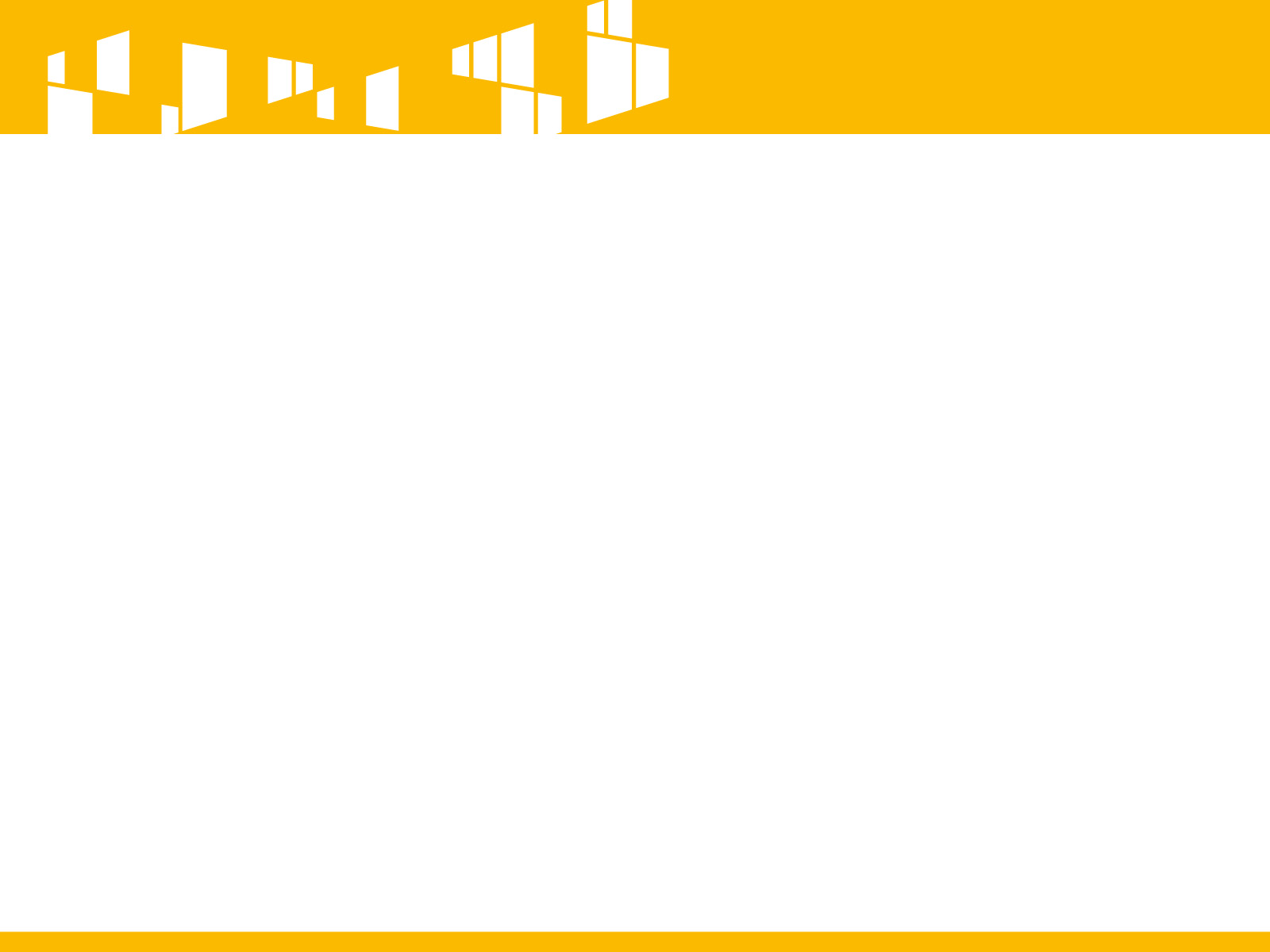 .
Oś Priorytetowa VIII 
Regionalne kadry gospodarki
Typy projektów możliwych do realizacji w ramach konkursu
Tworzenie i funkcjonowanie podmiotów opieki nad dzieckiem do lat 3, w tym żłobków (m.in. przyzakładowych), klubów dziecięcych i punktów dziennej opieki.

Tworzenie nowych miejsc opieki w podmiotach opieki nad dzieckiem do lat 3 już istniejących.

Tworzenie i rozwijanie miejsc opieki nad dziećmi w innych formach opieki wymienionych w ustawie o opiece nad dziećmi do lat 3 obejmujące:
sprawowanie opieki przez nianię;
sprawowanie opieki przez opiekuna dziennego.

Pokrycie kosztów związanych z bieżącym świadczeniem usług opieki nad dziećmi do lat 3 dla osób znajdujących się w trudnej sytuacji, dla których obowiązek opieki nad dziećmi stanowi barierę w dostępie do rynku pracy.
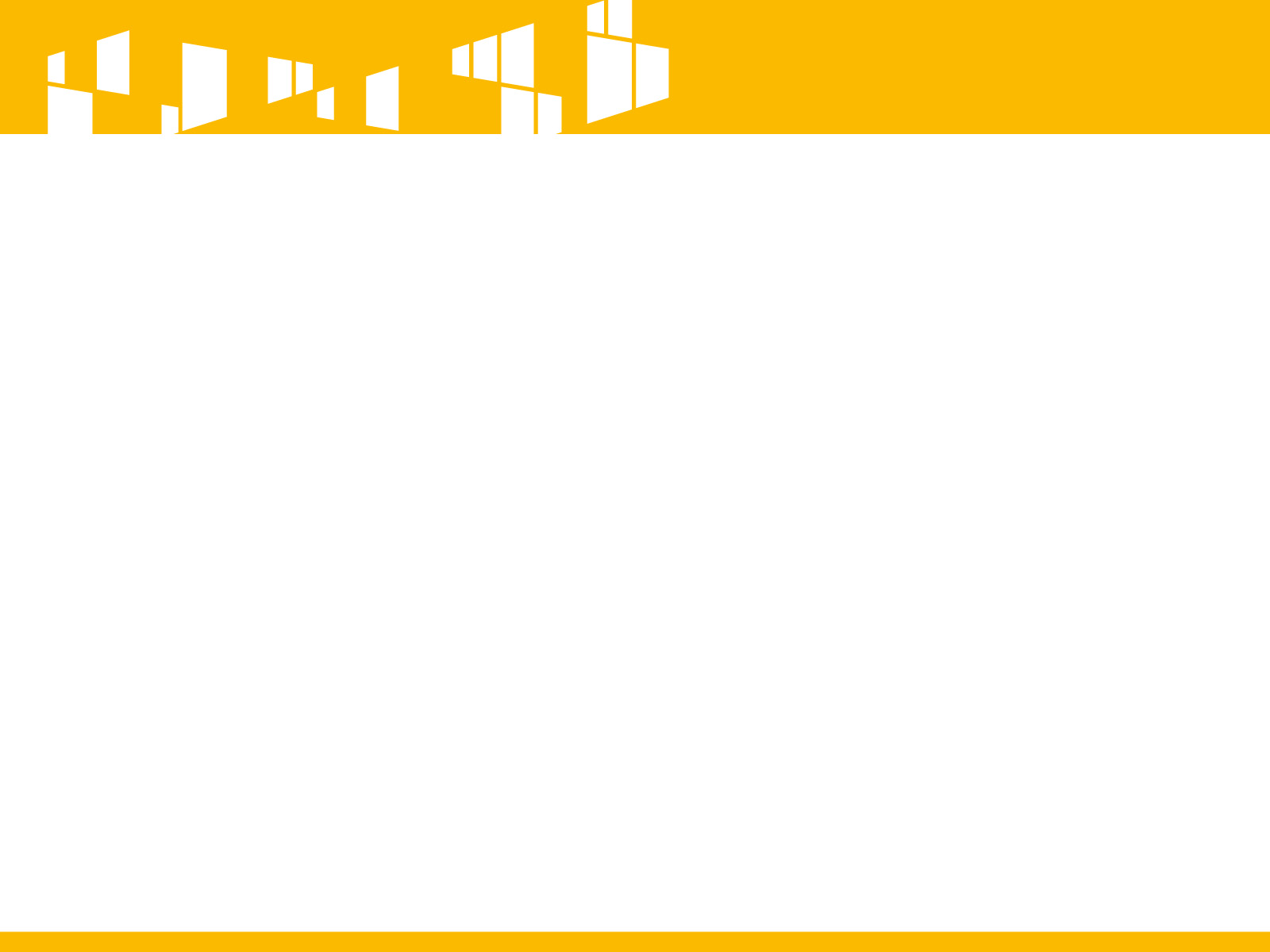 .
Oś Priorytetowa VIII 
Regionalne kadry gospodarki
Cel realizacji projektów w ramach konkursu
Poprawa dostępności do usług opiekuńczych nad dziećmi do lat 3. 


Cel ten musi uwzględniać prawo pracowników do godzenia życia zawodowego i prywatnego, jak również równość szans płci na każdym etapie rozwoju zawodowego, co pozwoli na większy udział w rynku pracy osób pełniących funkcje opiekuńcze nad dziećmi do 3 roku życia.
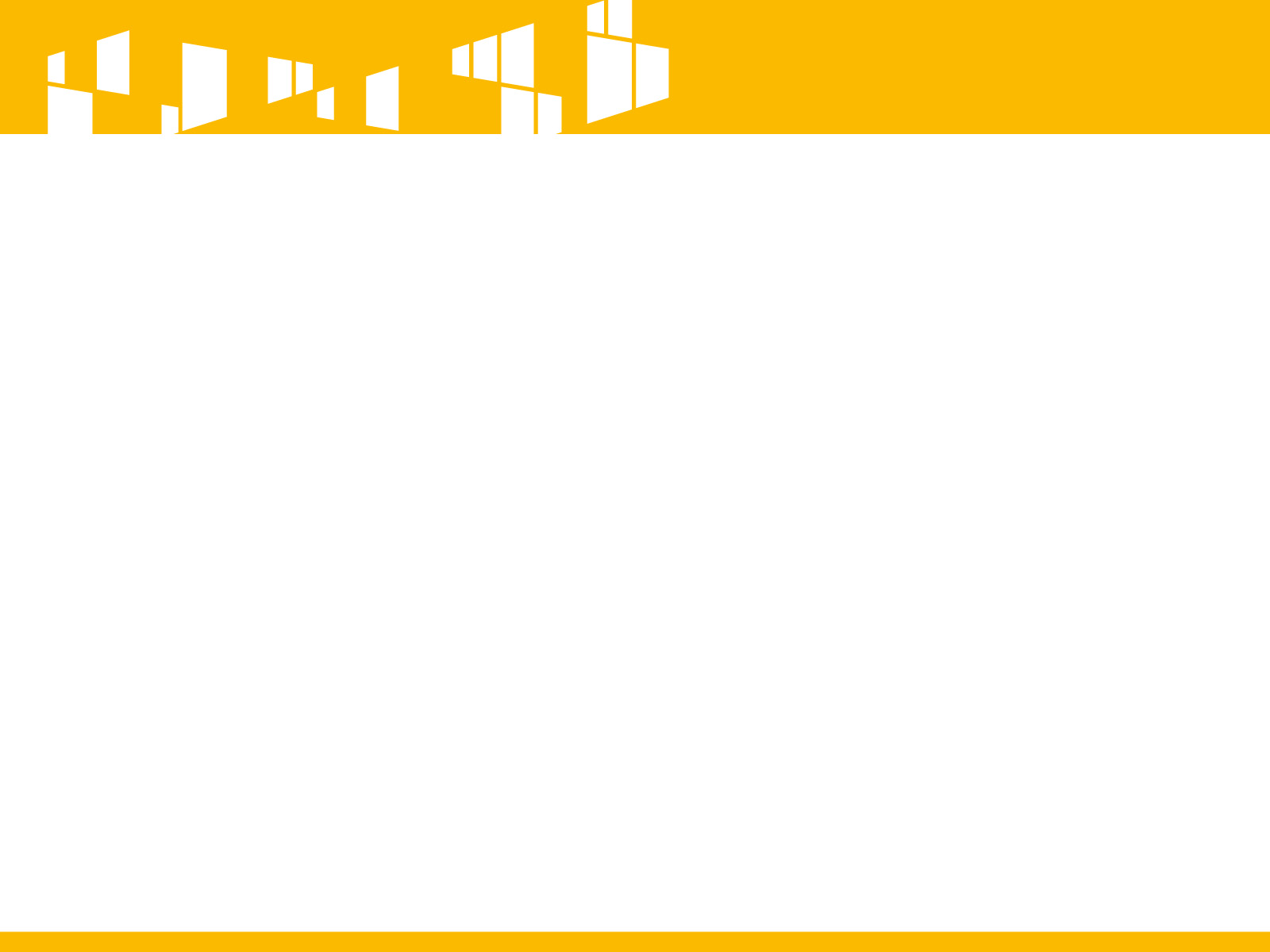 .
Oś Priorytetowa VIII 
Regionalne kadry gospodarki
Zakres informacji zawarty we wniosku o dofinansowanie
Minimalny zakres informacji, który musi zostać przedstawiony przez wnioskodawcę we wniosku o dofinansowanie projektu, zawiera co najmniej następujące informacje:

sposób organizacji opieki nad dziećmi do lat 3, tj. liczbę dzieci, która będzie objęta opieką w żłobku lub klubie dziecięcym lub będzie pod opieką dziennego opiekuna, liczebności grupy, przedział wiekowy dzieci, liczbę dni otwarcia w tygodniu i godziny otwarcia żłobka lub klubu dziecięcego, dzienny wymiar godzin zajęć, tygodniowy wymiar godzin zajęć, (ewentualnie) sposób organizacji posiłków, transportu, itp.;

warunki lokalowe, tj. przeznaczenie budynku, w którym będzie odbywać się opieka nad dziećmi do lat 3, kondygnacja, na której znajduje się pomieszczenie przeznaczone na żłobek lub klub dziecięcy, metraż̇ pomieszczenia, liczba metrów sali przypadająca na jedno dziecko, dostęp do łazienki, rodzaj oświetlenia, (ewentualnie) dostęp do kuchni lub aneksu kuchennego, itp.;
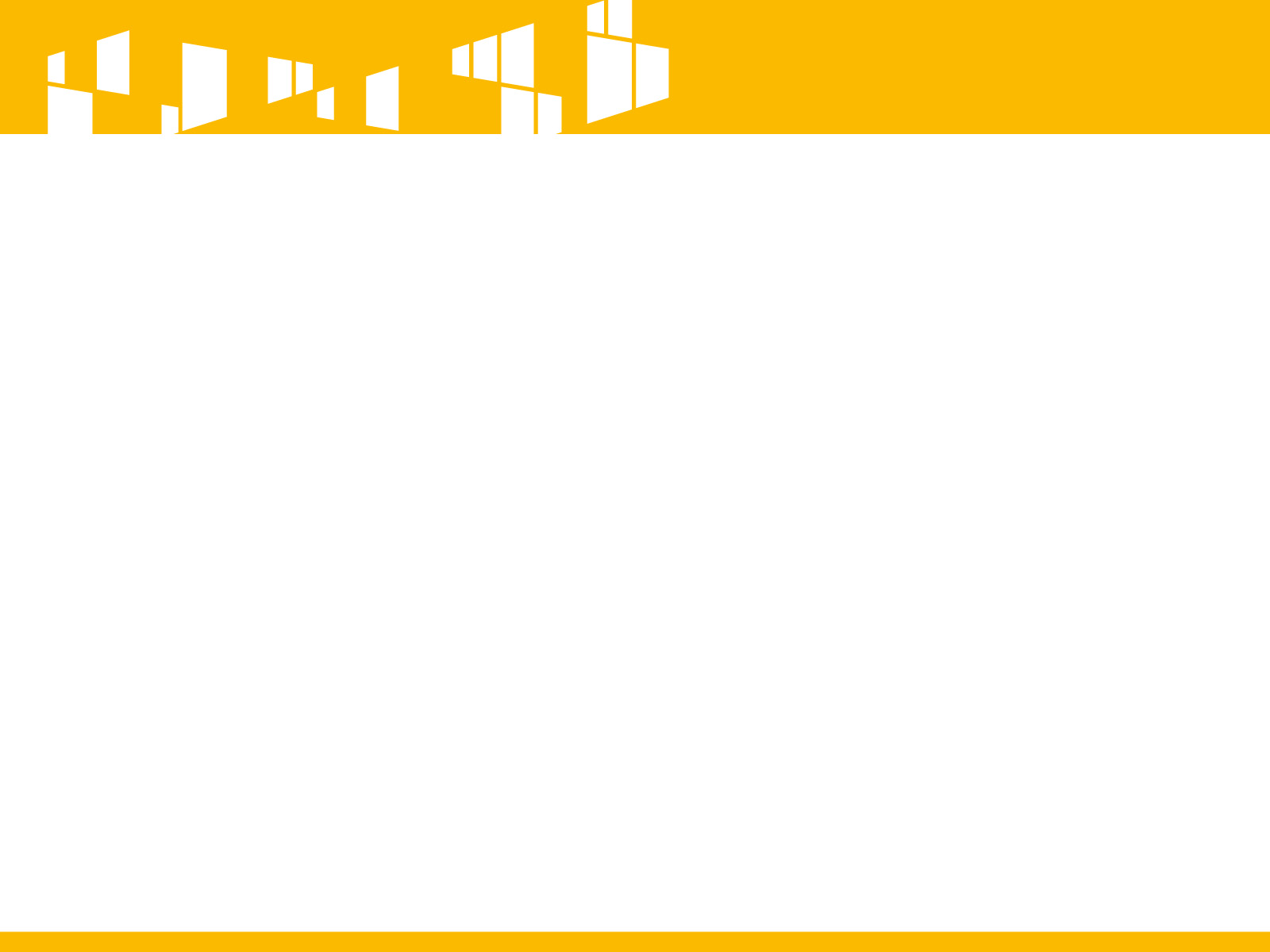 .
Oś Priorytetowa VIII 
Regionalne kadry gospodarki
Zakres informacji zawarty we wniosku o dofinansowanie
kadra zaangażowana do opieki nad dziećmi do lat 3, tj. liczba wychowawców lub opiekunów oraz ich kwalifikacje, liczba dzieci przypadająca na jednego wychowawcę lub opiekuna, liczba pielęgniarek lub położnych oraz ich kwalifikacje, itp.;

informacje o działaniach, które wnioskodawca zamierza podjąć w celu zapewnienia bezpieczeństwa i higieny;

zakres niezbędnych prac przystosowawczych;

informacje dotyczące sposobu wniesienia wkładu własnego przez wnioskodawcę; 

informacje dotyczące sposobu utrzymania funkcjonowania miejsc opieki nad dziećmi do lat 3 po ustaniu finansowania z EFS, tj. informacje z jakiego źródła, innego niż wsparcie EFS, miejsca te będą utrzymane przez okres minimum 2 lat po ustaniu finansowania EFS, a także planowane działania zmierzające do utrzymania funkcjonowania tych miejsc opieki po ustaniu finansowania EFS.
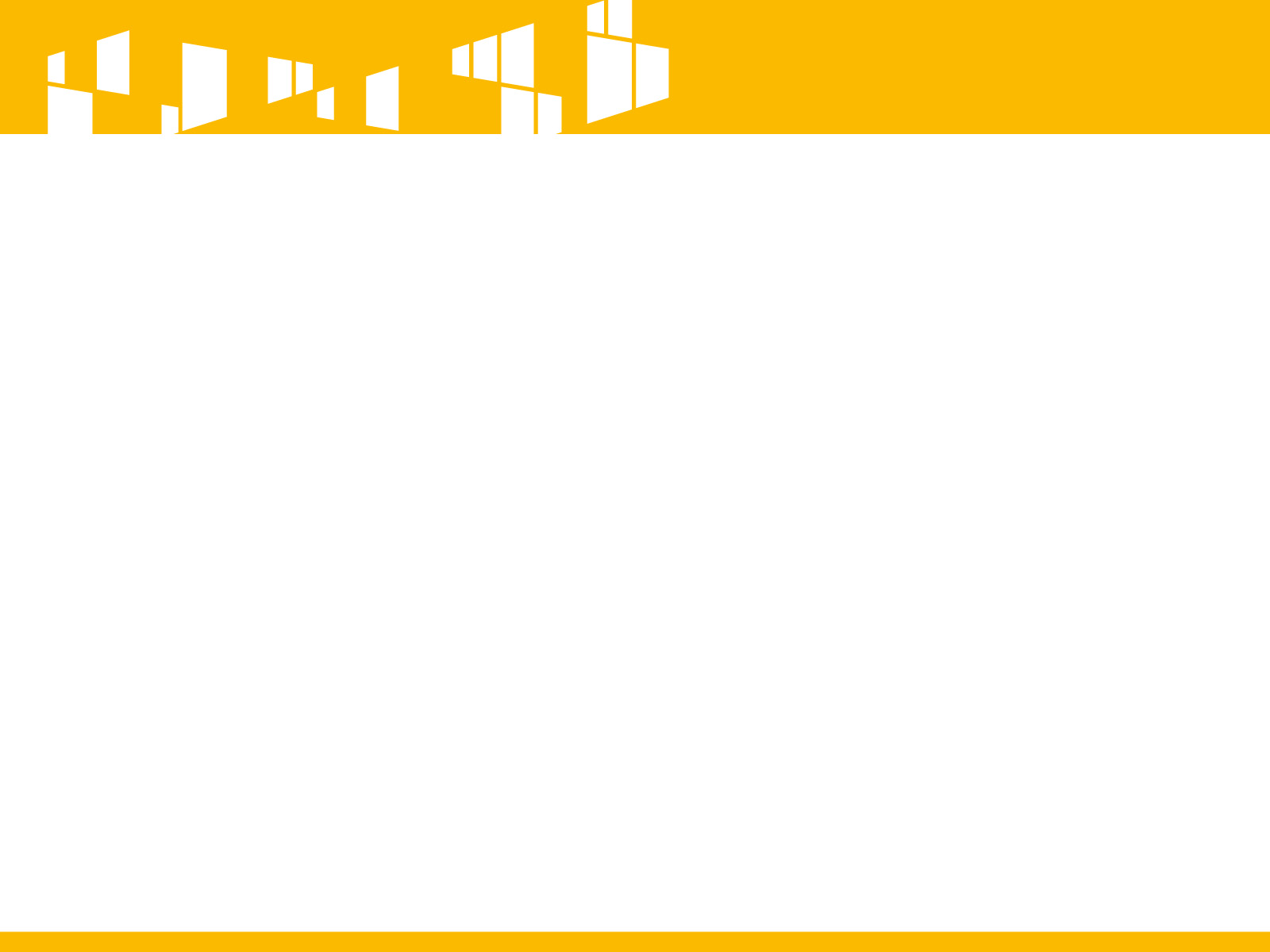 .
Oś Priorytetowa VIII 
Regionalne kadry gospodarki
Szczegółowe informacje dotyczące konkursu
W ramach działań ukierunkowanych na tworzenie nowych miejsc w formach opieki nad dziećmi do lat 3 są kwalifikowalne w szczególności następujące kategorie wydatków:

dostosowanie pomieszczeń, w tym dostosowanie do wymogów sanitarnych bezpieczeństwa przeciwpożarowego, organizacja kuchni, stołówek, sanitariatów, szatni itp.;

modernizacja istniejącej bazy żłobkowej w celu utworzenia dodatkowych miejsc opieki nad dziećmi do lat 3;

zakup i montaż wyposażenia i środków trwałych (w tym m. in. meble, pomoce dydaktyczne, wyposażenie wypoczynkowe);

zakup pomocy dydaktycznych, specjalistycznego sprzętu oraz narzędzi do rozpoznawania potrzeb rozwojowych i edukacyjnych oraz możliwości psychofizycznych dzieci, wspomagania rozwoju i prowadzenia terapii dzieci ze specjalnymi potrzebami edukacyjnymi;
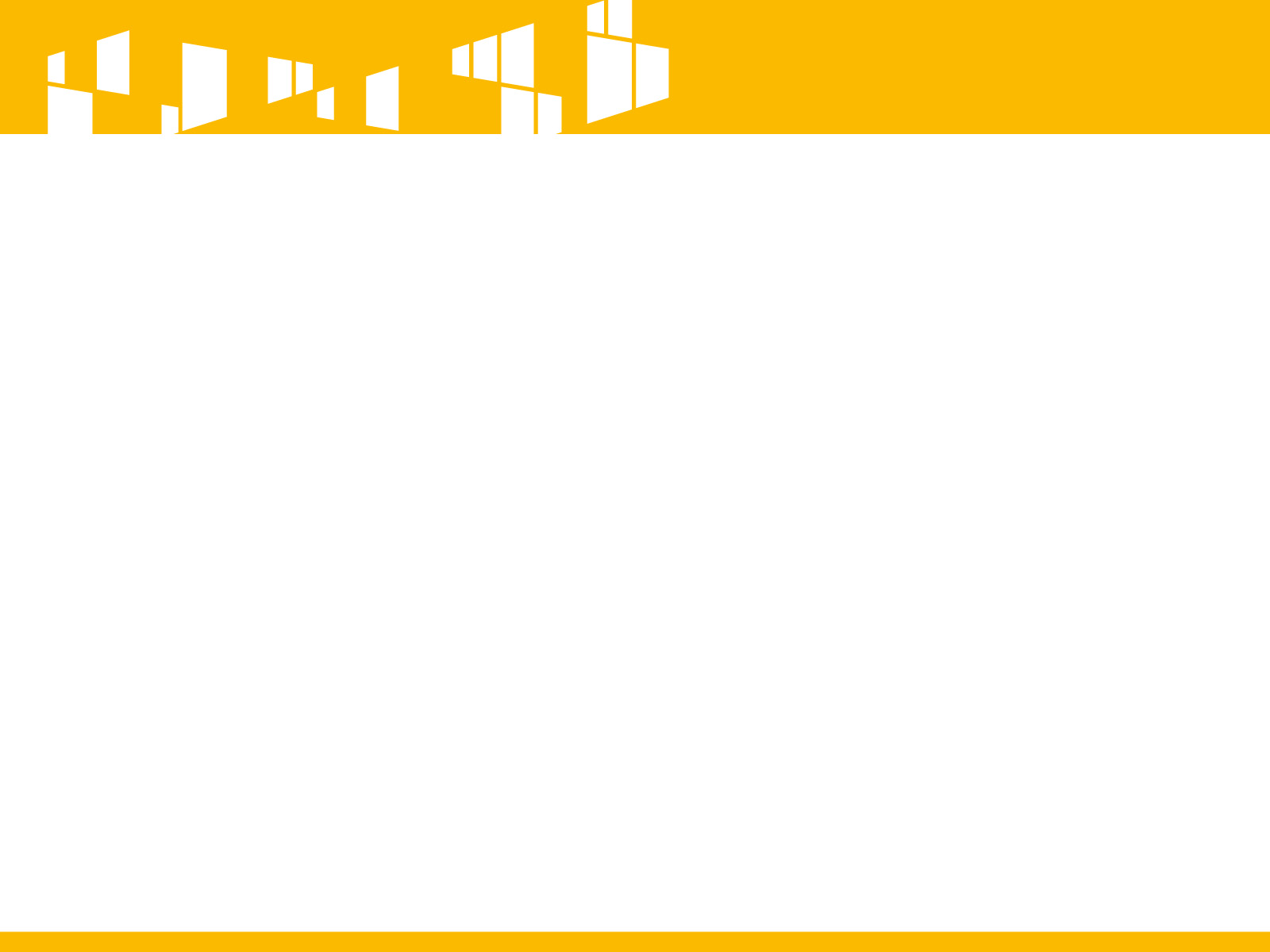 .
Oś Priorytetowa VIII 
Regionalne kadry gospodarki
Szczegółowe informacje dotyczące konkursu
wyposażenie placu zabaw;

finansowanie racjonalnych usprawnień, w celu upowszechnienia opieki nad dziećmi z niepełnosprawnościami do lat 3;

wydatki związane z bieżącym funkcjonowaniem utworzonego miejsca opieki nad dziećmi do lat 3, w tym: wynagrodzenia nauczycieli i personelu zatrudnionego w miejscu opieki nad dziećmi do lat 3, koszty żywienia dzieci; 

inne wydatki, o ile są niezbędne do prawidłowego funkcjonowania miejsca opieki nad dziećmi do lat 3.
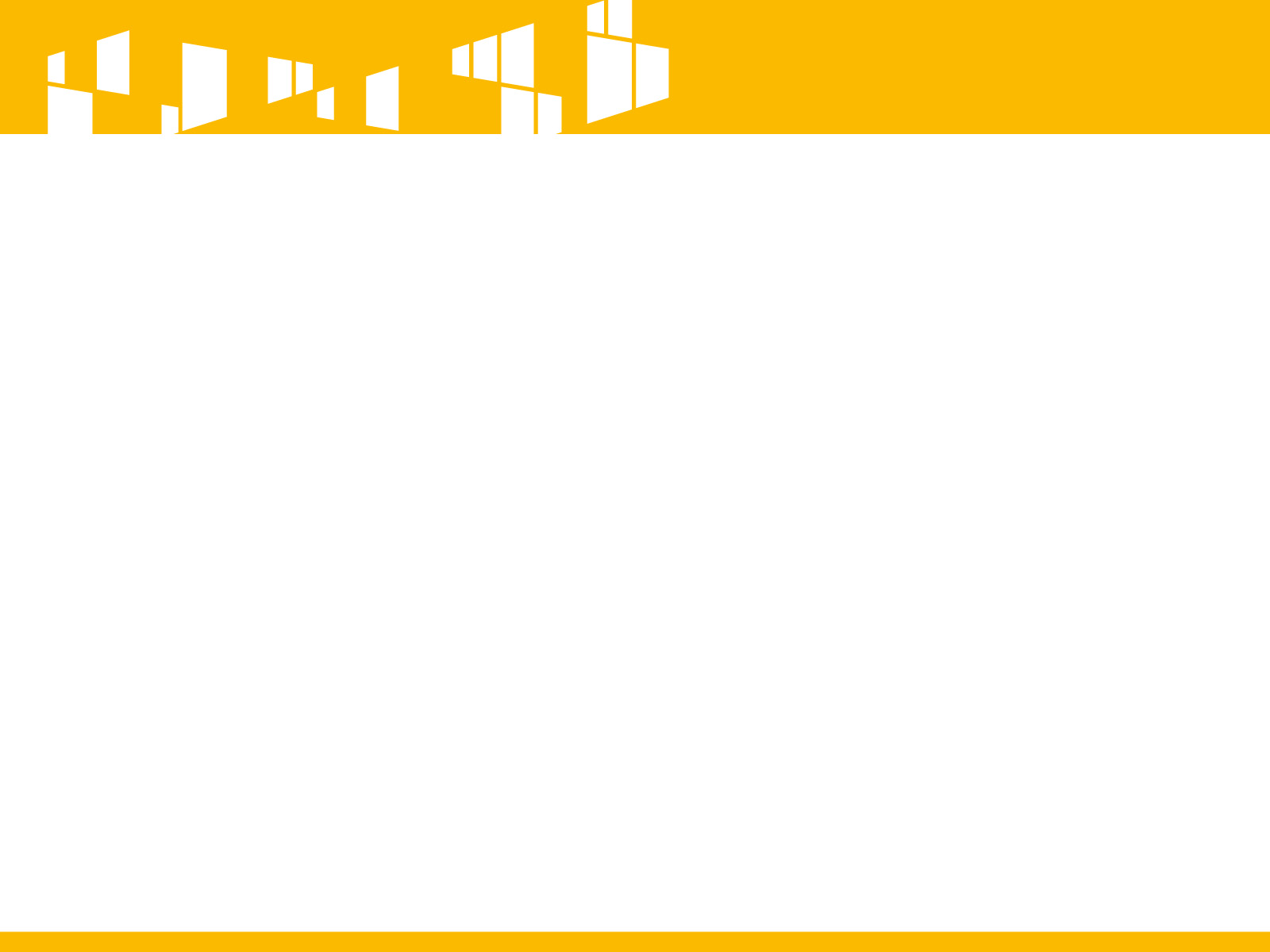 .
Oś Priorytetowa VIII 
Regionalne kadry gospodarki
Szczegółowe informacje dotyczące konkursu
Pokrycie kosztów związanych z bieżącym świadczeniem usług opieki nad dziećmi do lat 3, jest dostępne dla osób, dla których opieka nad dziećmi stanowi barierę w wejściu na rynek pracy oraz dla osób pracujących, zagrożonych zwolnieniem z uwagi na konieczność opieki nad dziećmi do lat 3, w tym:

pokrycie kosztów opieki nad dzieckiem w żłobku lub klubie dziecięcym (w tym, pokrycie wynagrodzenia opiekuna zatrudnionego w żłobku lub klubie dziecięcym, kosztów pobytu oraz wyżywienia dziecka - w części odpowiadającej kosztom opieki nad dzieckiem skierowanym w ramach projektu);

pokrycie kosztów wynagrodzenia opiekuna dziennego zatrudnionego przez gminę w części odpowiadającej kosztom opieki nad dzieckiem skierowanym w ramach projektu;

pokrycie kosztów wynagrodzenia oraz kosztów składek na ubezpieczenie społeczne niani sprawującej opiekę nad dzieckiem, zgodnie z umową o świadczenie usług oraz zgodnie z ustawą z dnia 4 lutego 2011 r. o opiece nad dziećmi w wieku do lat 3.
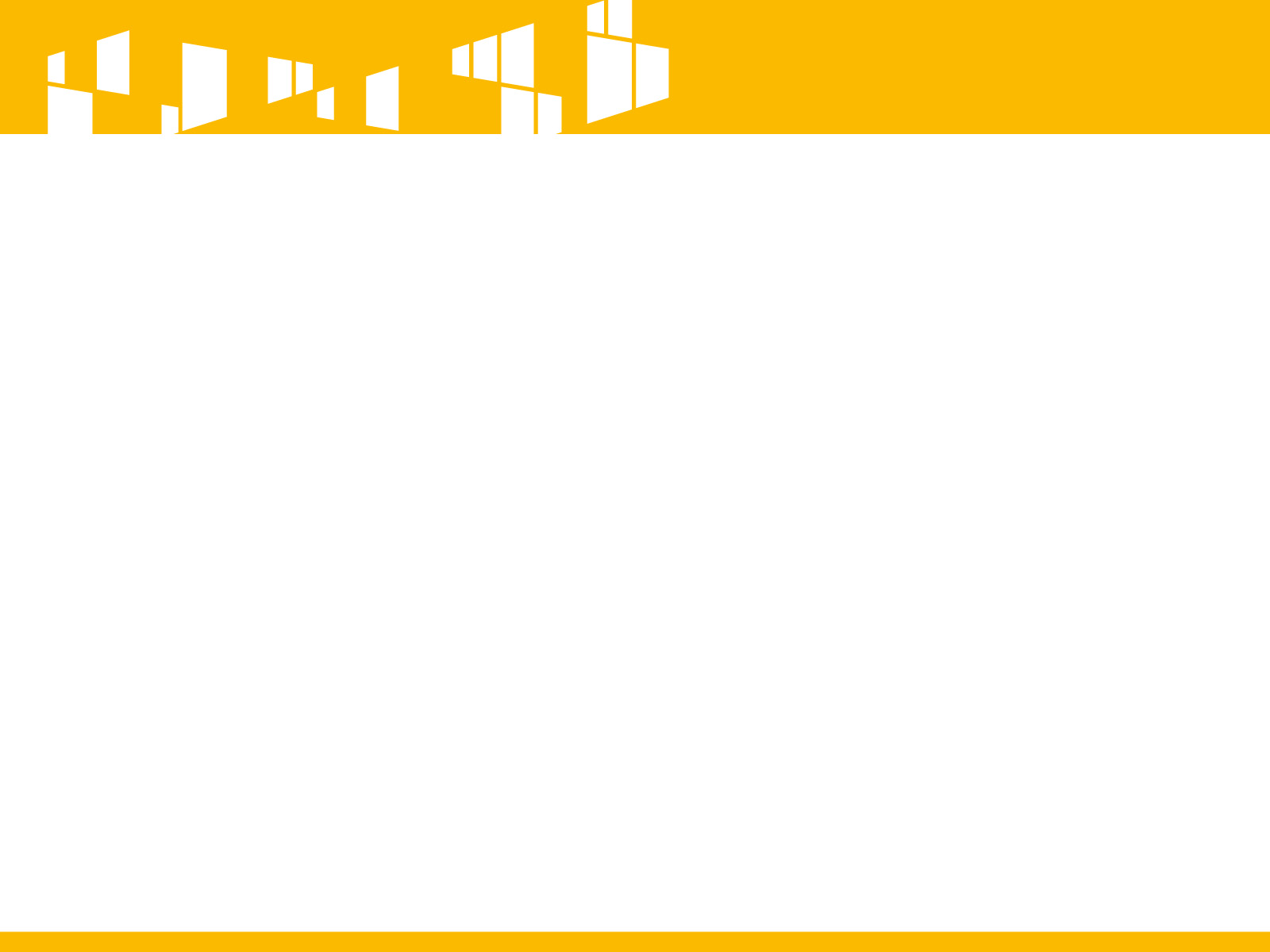 .
Oś Priorytetowa VIII 
Regionalne kadry gospodarki
Szczegółowe informacje dotyczące konkursu
Standardy odnośnie wymagań lokalowych i sanitarnych dotyczących żłobków i klubów dziecięcych, opieki i edukacji, według których będzie sprawowana opieka nad dziećmi w żłobkach, klubach dziecięcych i przez dziennego opiekuna, jakości wypełniania funkcji opiekuńczo-wychowawczych i edukacyjnych muszą być zgodne z warunkami i standardami jakości zawartymi w ustawie z dnia 4 lutego 2011 r. o opiece nad dziećmi w wieku do lat 3 (t.j. Dz. U. z 2013, poz. 1457, z późn. zm.) oraz w aktach wykonawczych do ustawy.

Wsparcie w zakresie tworzenia nowych miejsc opieki nad dziećmi do lat 3 w formie żłobków, klubów dziecięcych lub dziennego opiekuna gwarantuje zwiększenie liczby miejsc opieki prowadzonych przez daną instytucję publiczną lub niepubliczną. Powyższy warunek nie ma zastosowania w przypadku dostosowania istniejących miejsc do potrzeb dzieci z niepełnosprawnościami.
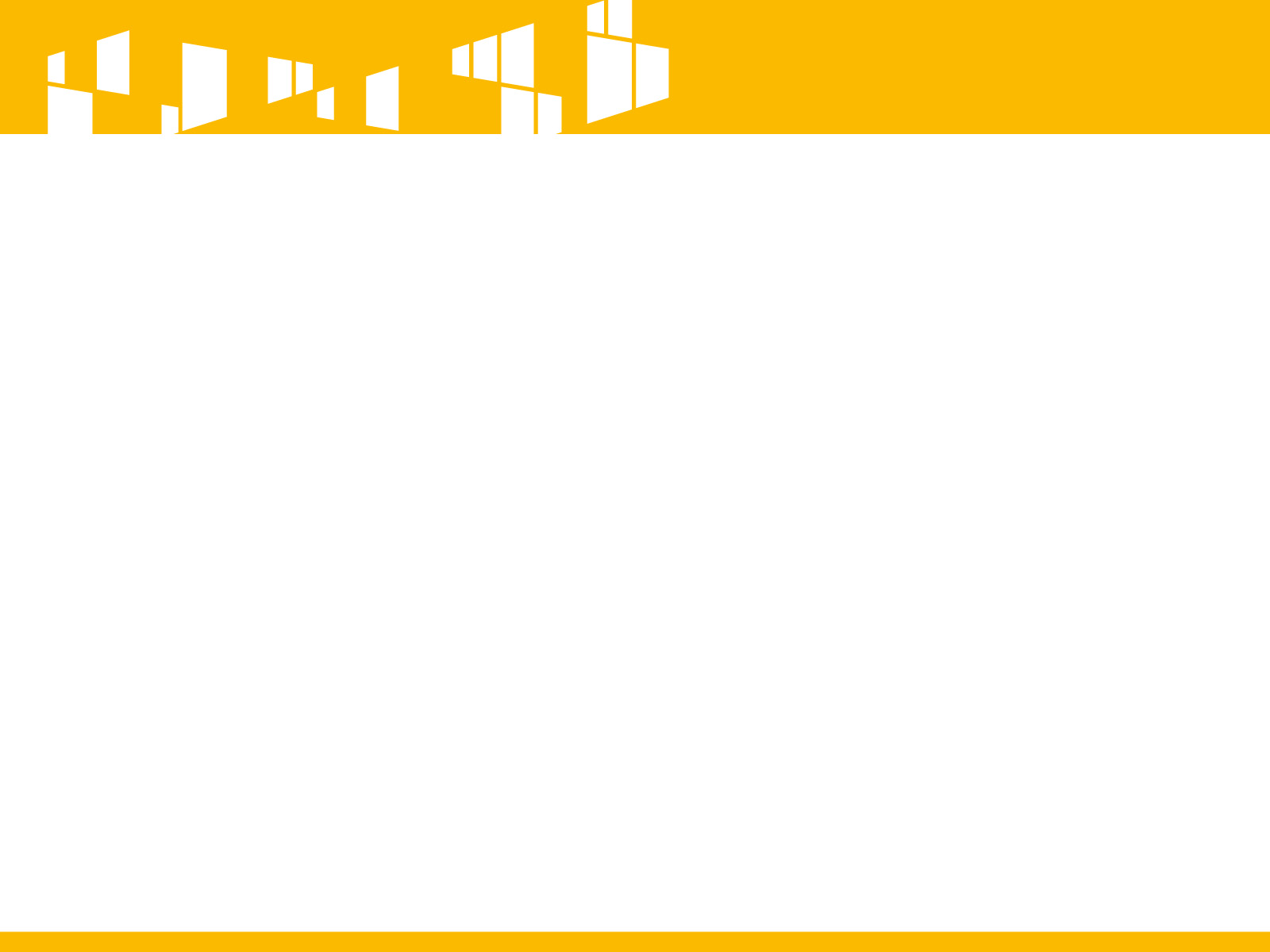 .
Oś Priorytetowa VIII 
Regionalne kadry gospodarki
Szczegółowe informacje dotyczące konkursu
Finansowanie działalności nowoutworzonych miejsc opieki wynosi maksymalnie 24 miesiące.

Pokrycie kosztów związanych z bieżącym świadczeniem usług opieki nad dziećmi ze środków EFS trwa nie dłużej niż 12 miesięcy.

Wsparcie dla tworzenia i rozwijania miejsc opieki nad dziećmi w innych formach opieki obejmujące między innymi sprawowanie opieki przez nianię oraz sprawowanie opieki przez opiekuna dziennego jest udzielane na podstawie Ustawy o opiece nad dziećmi w wieku do lat 3 z dnia 4 lutego 2011 r. (t.j. Dz. U. z 2013, poz. 1457, z późn. zm.).
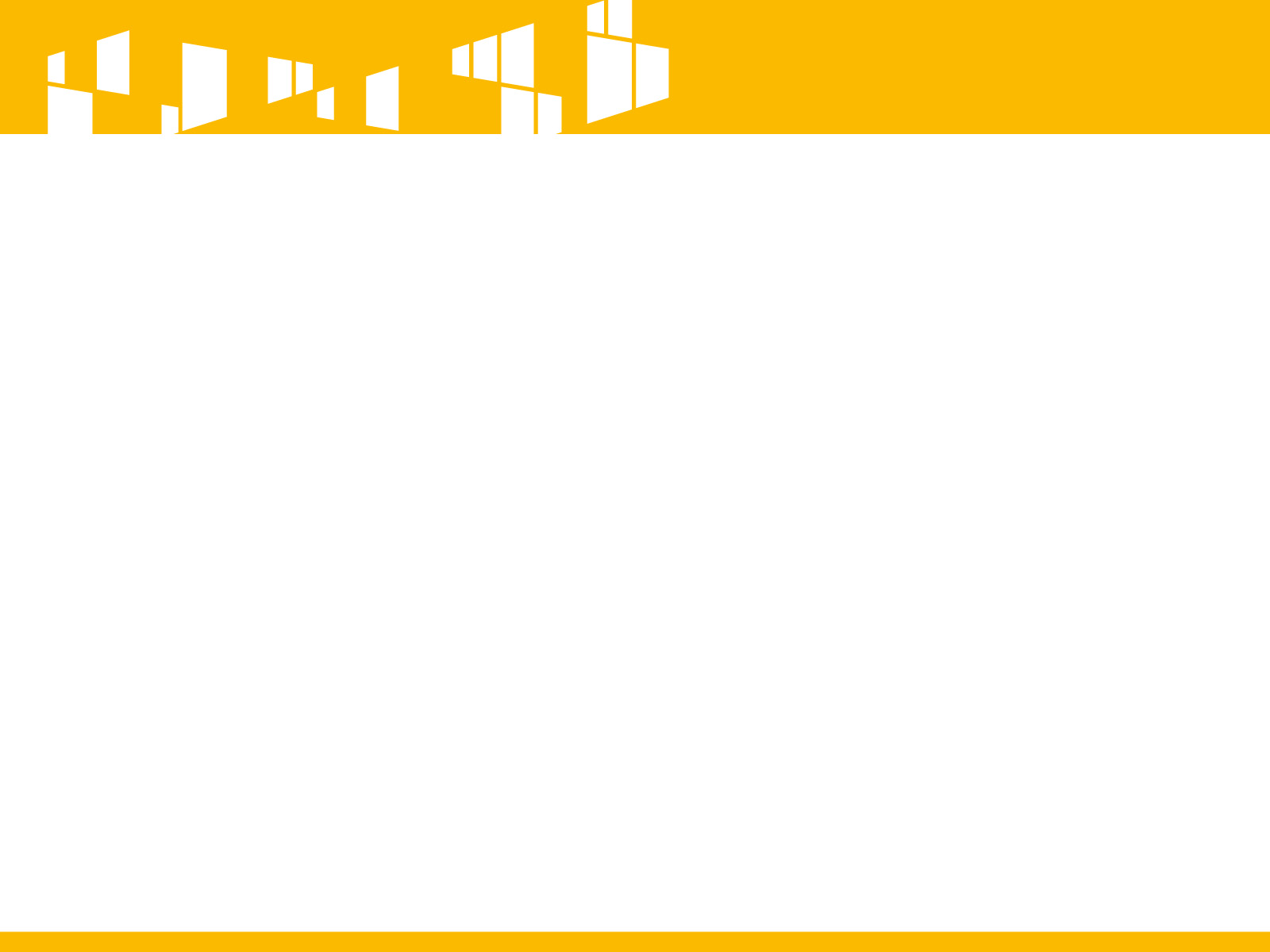 .
Oś Priorytetowa VIII 
Regionalne kadry gospodarki
Szczegółowe informacje dotyczące konkursu
Standardy odnośnie wymagań lokalowych i sanitarnych dotyczących żłobków i klubów dziecięcych, opieki i edukacji, według których będzie sprawowana opieka nad dziećmi w żłobkach, klubach dziecięcych i przez dziennego opiekuna, jakości wypełniania funkcji opiekuńczo-wychowawczych i edukacyjnych muszą być zgodne z warunkami i standardami jakości zawartymi w ustawie z dnia 4 lutego 2011 r. o opiece nad dziećmi w wieku do lat 3 (t.j. Dz. U. z 2013, poz. 1457, z późn. zm.) oraz w aktach wykonawczych do ustawy.

Wkład w postaci finansowej może być wnoszony w formie środków pozyskanych przez podmiot będący beneficjentem z innych programów krajowych/ regionalnych /lokalnych, pod warunkiem, że zasady realizacji tych programów nie zabraniają wnoszenia ich środków do projektów EFS. Przykładem takiego programu jest Resortowy program rozwoju instytucji opieki nad dziećmi w wieku do lat 3 „MALUCH”.
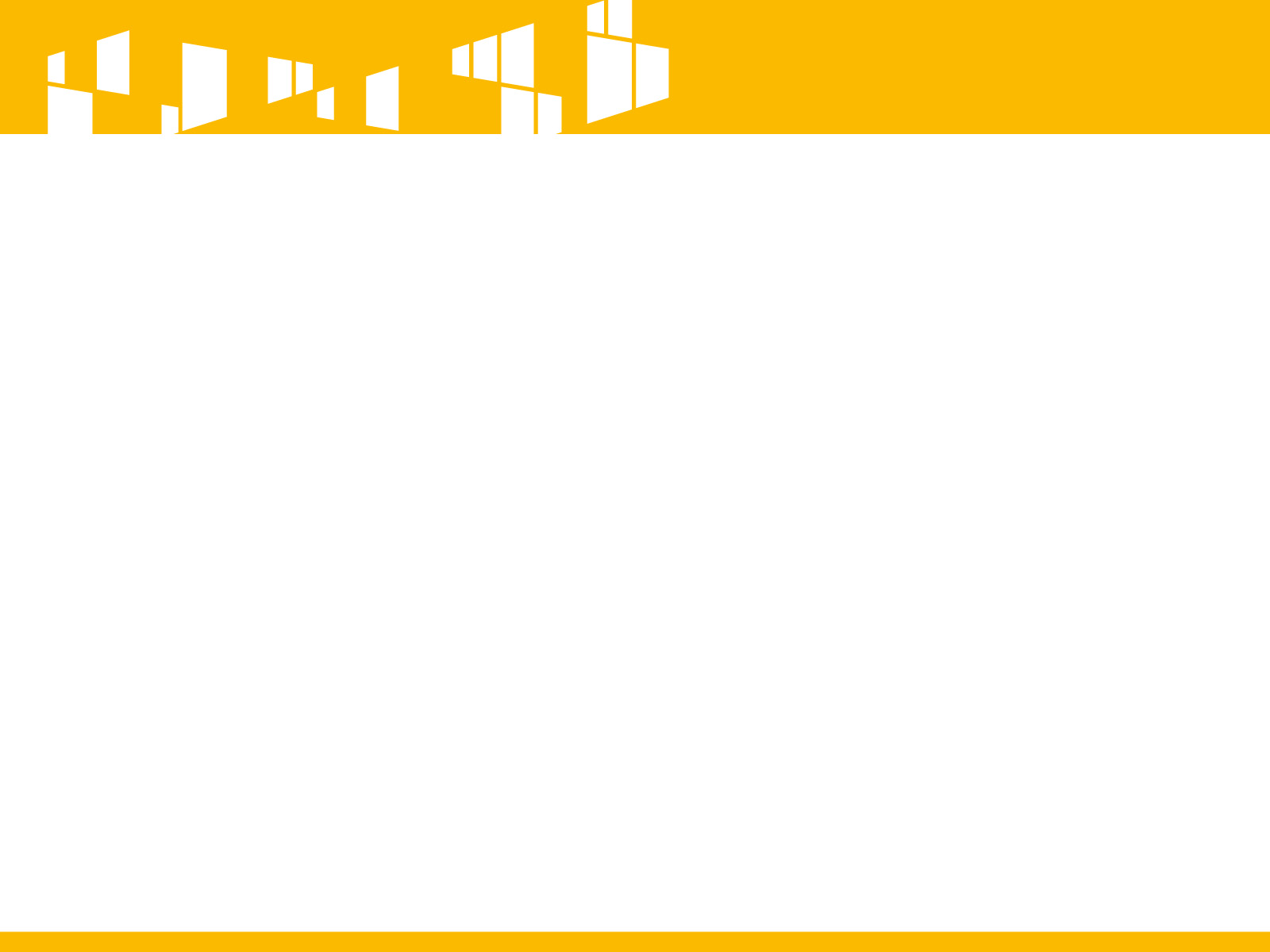 .
Oś Priorytetowa VIII 
Regionalne kadry gospodarki
Trwałość projektu
Beneficjent będzie zobowiązany do zachowania trwałości utworzonych w ramach projektu miejsc opieki nad dziećmi do lat 3, przez okres co najmniej 2 lat od daty zakończenia realizacji projektu, określonej w umowie o dofinansowanie projektu.

Trwałość powinna być rozumiana jako instytucjonalna gotowość miejsc opieki nad dziećmi do lat 3 do świadczenia usług w ramach utworzonych w projekcie miejsc opieki.
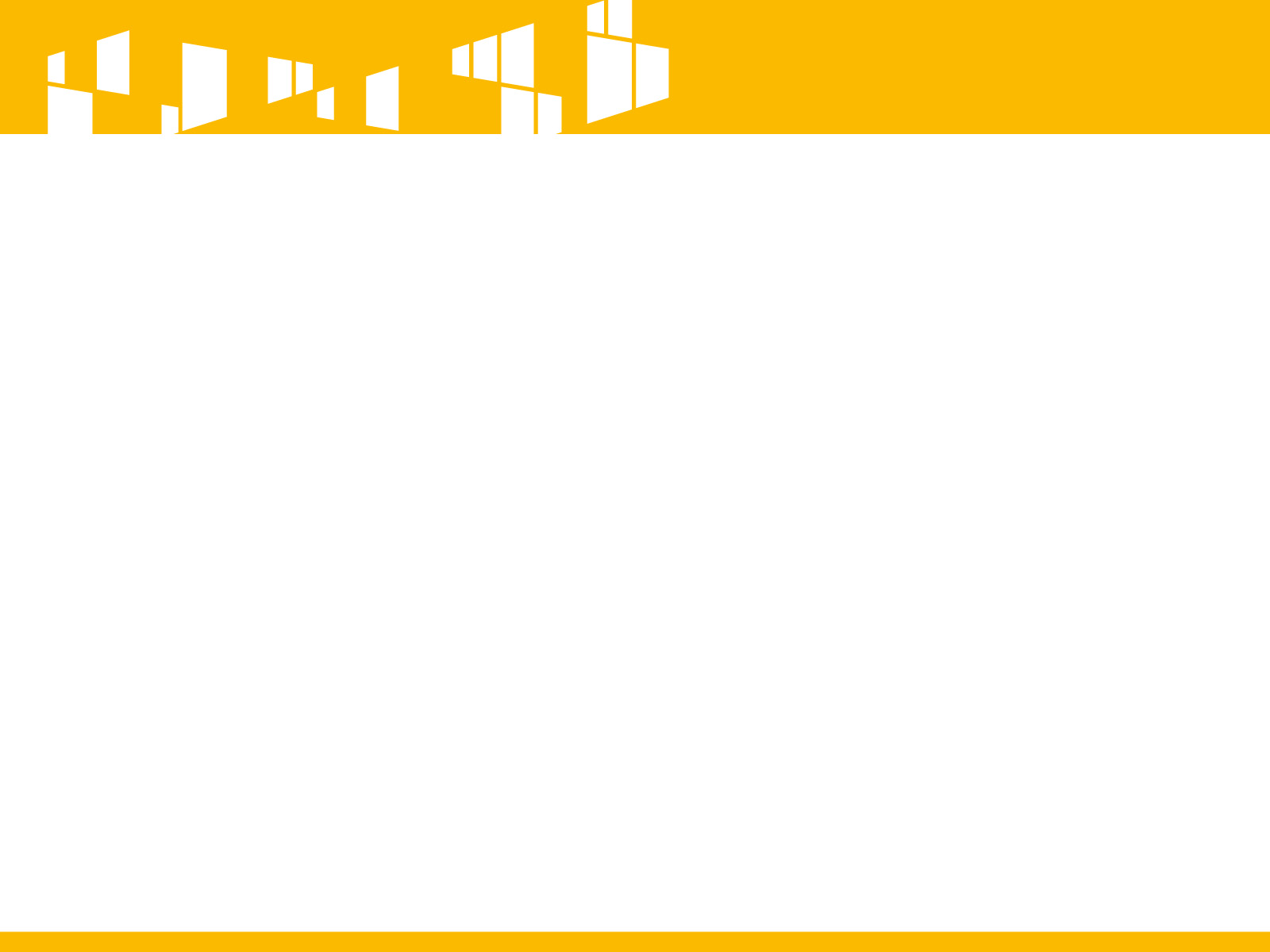 .
Oś Priorytetowa VIII 
Regionalne kadry gospodarki
Wymagane wskaźniki
Projektodawca ubiegający się o dofinansowanie zobowiązany jest przedstawić we wniosku o dofinansowanie projektu wskaźniki produktu oraz wskaźniki rezultatu.

Wskaźniki produktu dotyczą realizowanych działań. Produkt stanowi wszystko, co zostało uzyskane w wyniku działań współfinansowanych z EFS. Są to zarówno wytworzone dobra, jak i usługi świadczone na rzecz uczestników podczas realizacji projektu. Wskaźniki produktu w programie określone są na poziomie priorytetu inwestycyjnego lub celu szczegółowego oraz odnoszą się do osób lub podmiotów objętych wsparciem.
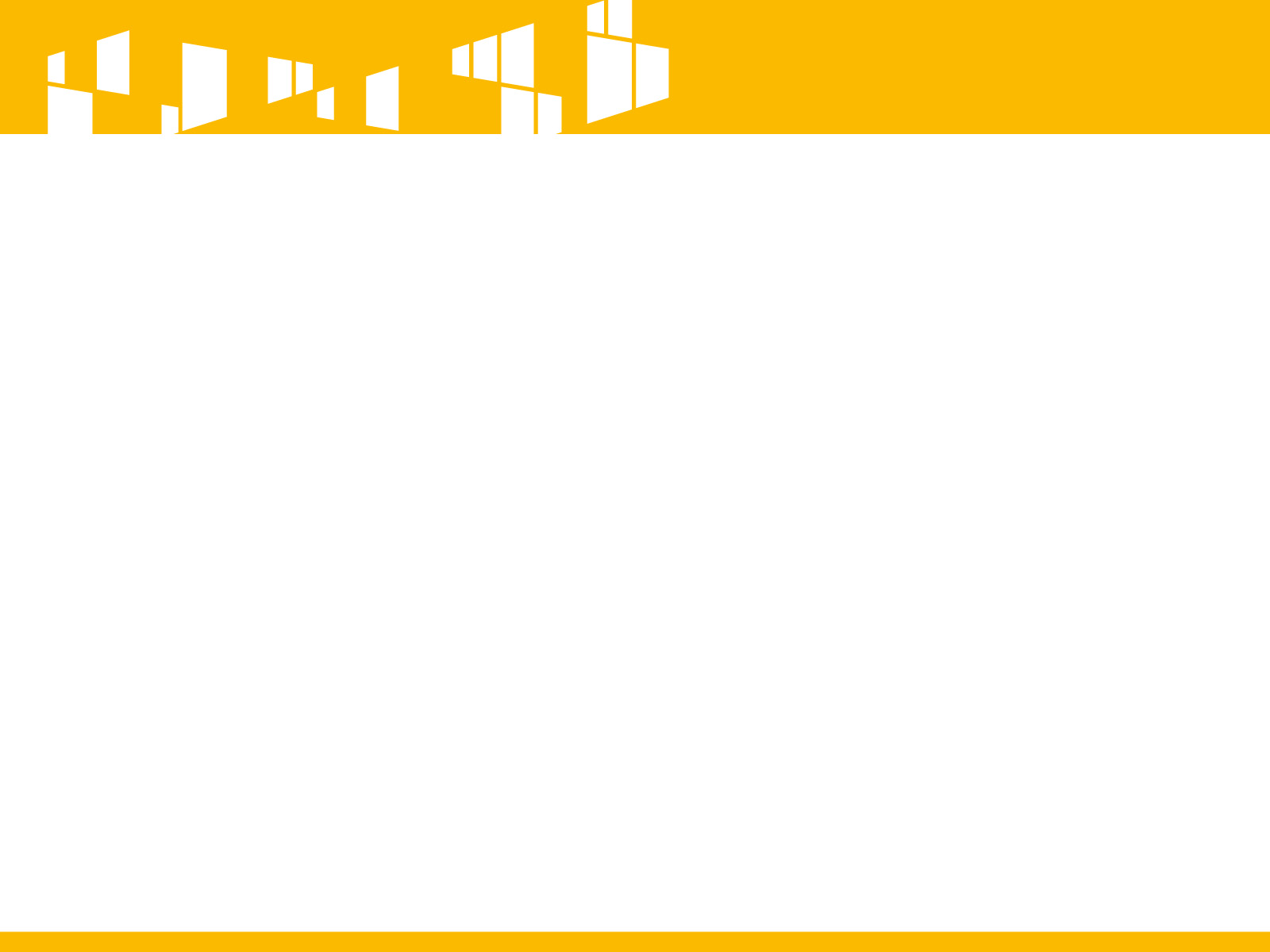 .
Oś Priorytetowa VIII 
Regionalne kadry gospodarki
Wymagane wskaźniki
Wskaźniki rezultatu dotyczą oczekiwanych efektów wsparcia ze środków EFS. Określają efekty zrealizowanych działań w odniesieniu do osób lub podmiotów, np. w postaci zmiany sytuacji na rynku pracy. W celu ograniczenia wpływu czynników zewnętrznych na wartość wskaźnika rezultatu, powinien on być jak najbliżej powiązany z działaniami wdrażanymi w ramach odpowiedniego priorytetu inwestycyjnego. Oznacza to, że wskaźniki rezultatu obrazuje efekt wsparcia udzielonego danej osobie/podmiotowi i nie obejmuje efektów dotyczących grupy uczestników/podmiotów, która nie otrzymała wsparcia. Wartości docelowe wskaźników rezultatu określane są na poziomie priorytetu inwestycyjnego lub celu szczegółowego. 

Wskaźniki kluczowe są wskaźnikami obligatoryjnymi dla każdego projektu składanego w ramach konkursu z uwzględnieniem adekwatności względem grupy docelowej i typów wsparcia. Wskaźniki te wybierane są z listy słownikowej w formularzu wniosku składanym w ramach danego konkursu.
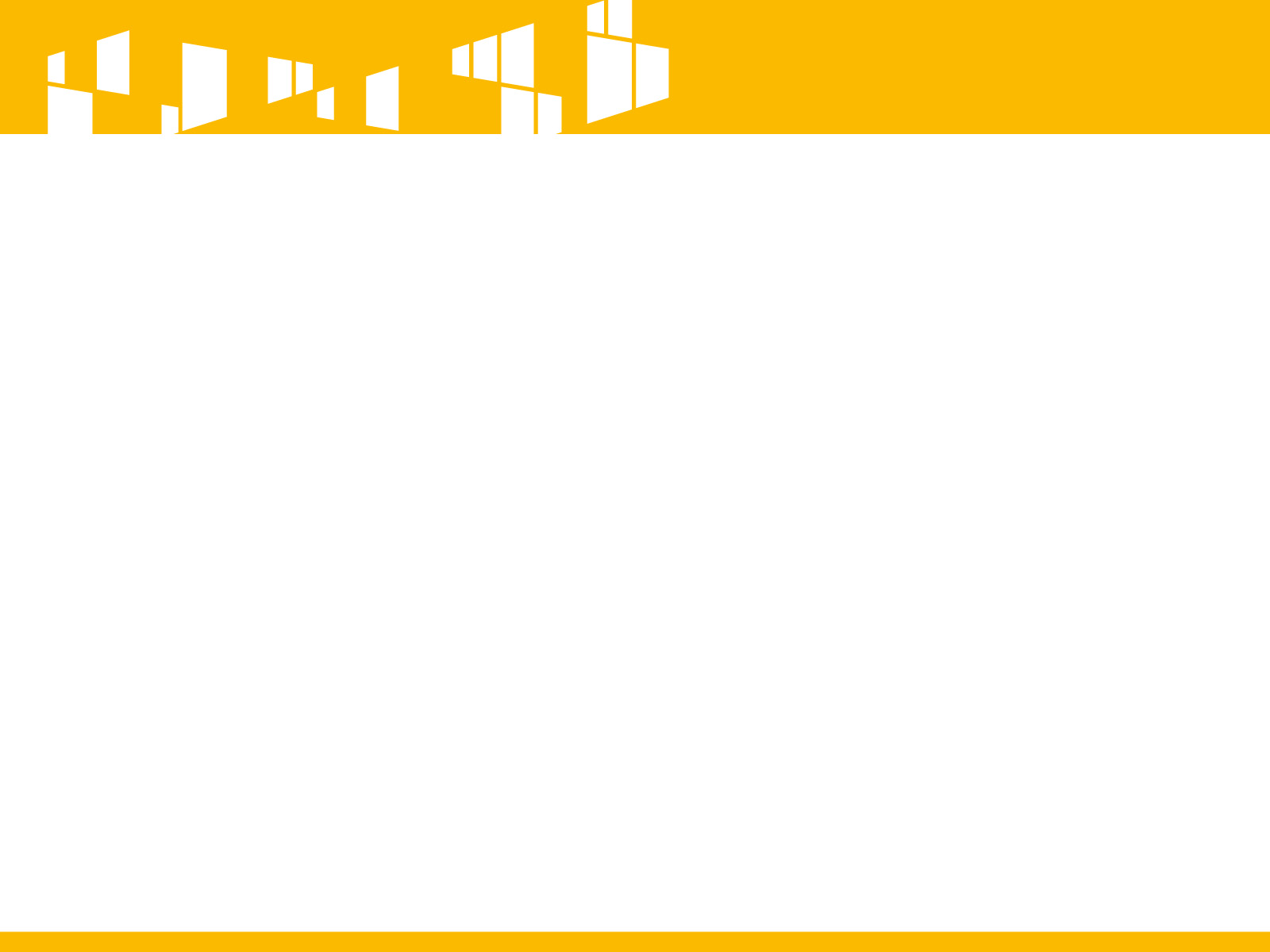 .
Oś Priorytetowa VIII 
Regionalne kadry gospodarki
Wymagane wskaźniki
Dla konkursu RPSL.08.01.03-IZ.01-24-014/15 wskaźnikami obligatoryjnymi dla wszystkich Projektodawców (według Załącznika nr 2 do SZOOP RPO WSL 2014-2020 z dnia 24 czerwca 2015 r. - Tabeli wskaźników rezultatu bezpośredniego i produktu dla działań i poddziałań) bez względu  na charakter grupy docelowej i typ wsparcia są:

Liczba osób, które powróciły na rynek pracy po przerwie związanej z urodzeniem/ wychowaniem dziecka, po opuszczeniu programu

Liczba osób pozostających bez pracy, które znalazły pracę lub poszukują pracy po opuszczeniu programu;

Liczba utworzonych miejsc opieki nad dziećmi w wieku do  3 lat;

Liczba osób opiekujących się dziećmi w wieku do lat 3 objętych wsparciem w programie .
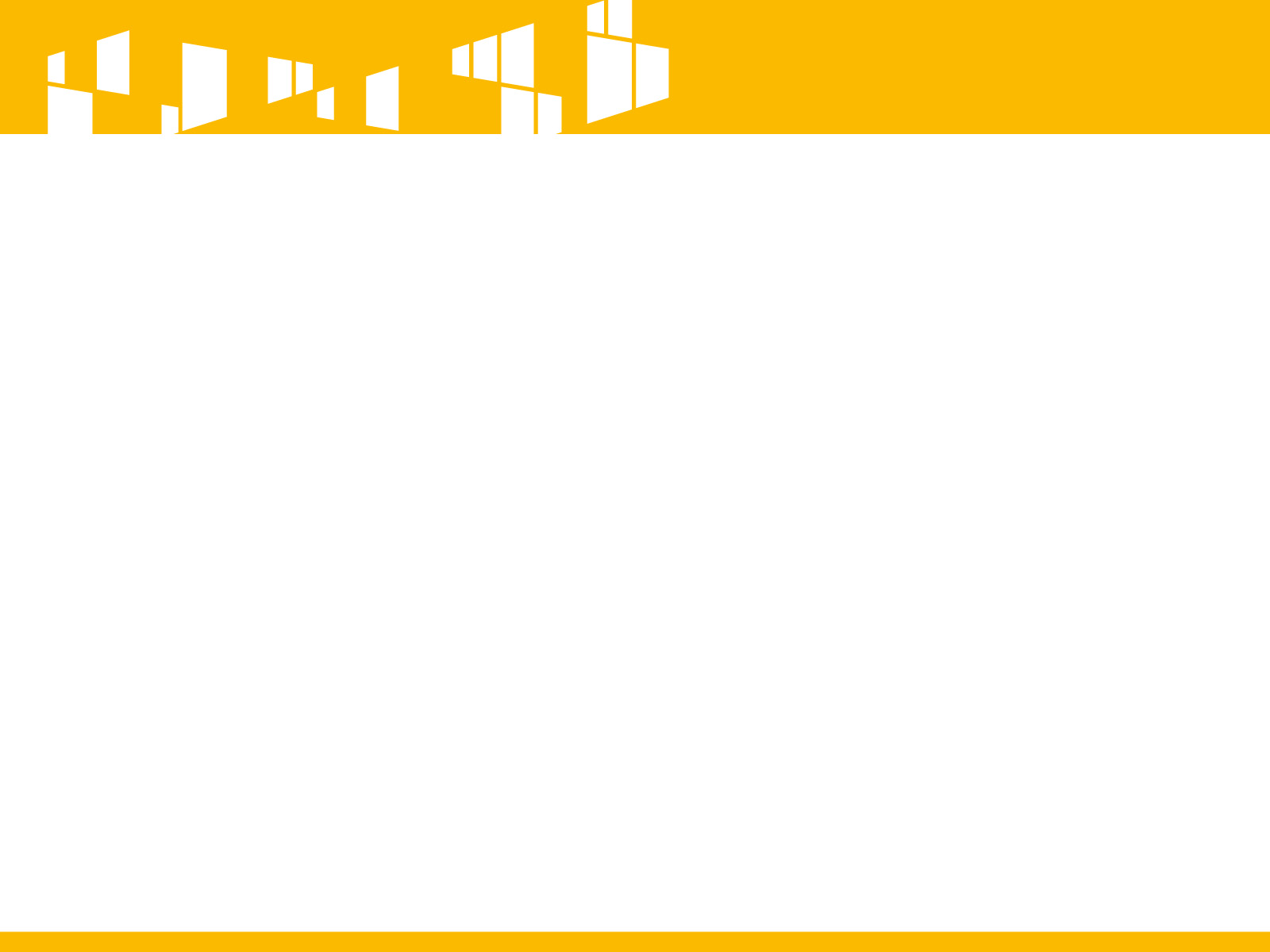 .
Oś Priorytetowa VIII 
Regionalne kadry gospodarki
Ogólne kryteria formalne
Kwalifikowalność wnioskodawcy/partnerów.

Niepodleganie wykluczeniu z możliwości otrzymania dofinansowania ze środków Unii Europejskiej.

Potencjał finansowy.

Uproszczone metody rozliczania wydatków (jeżeli dotyczy).

Zgodność z okresem kwalifikowania wydatków w RPO WSL 2014-2020.

Zgodność z przepisami art. 65 ust. 6 i art. 125 ust 3 lit. e) i f) Rozporządzenia Parlamentu Europejskiego i Rady (UE) nr 1303/2013 z dnia 17 grudnia 2013 r.

Prawidłowość określenia wartości projektu.
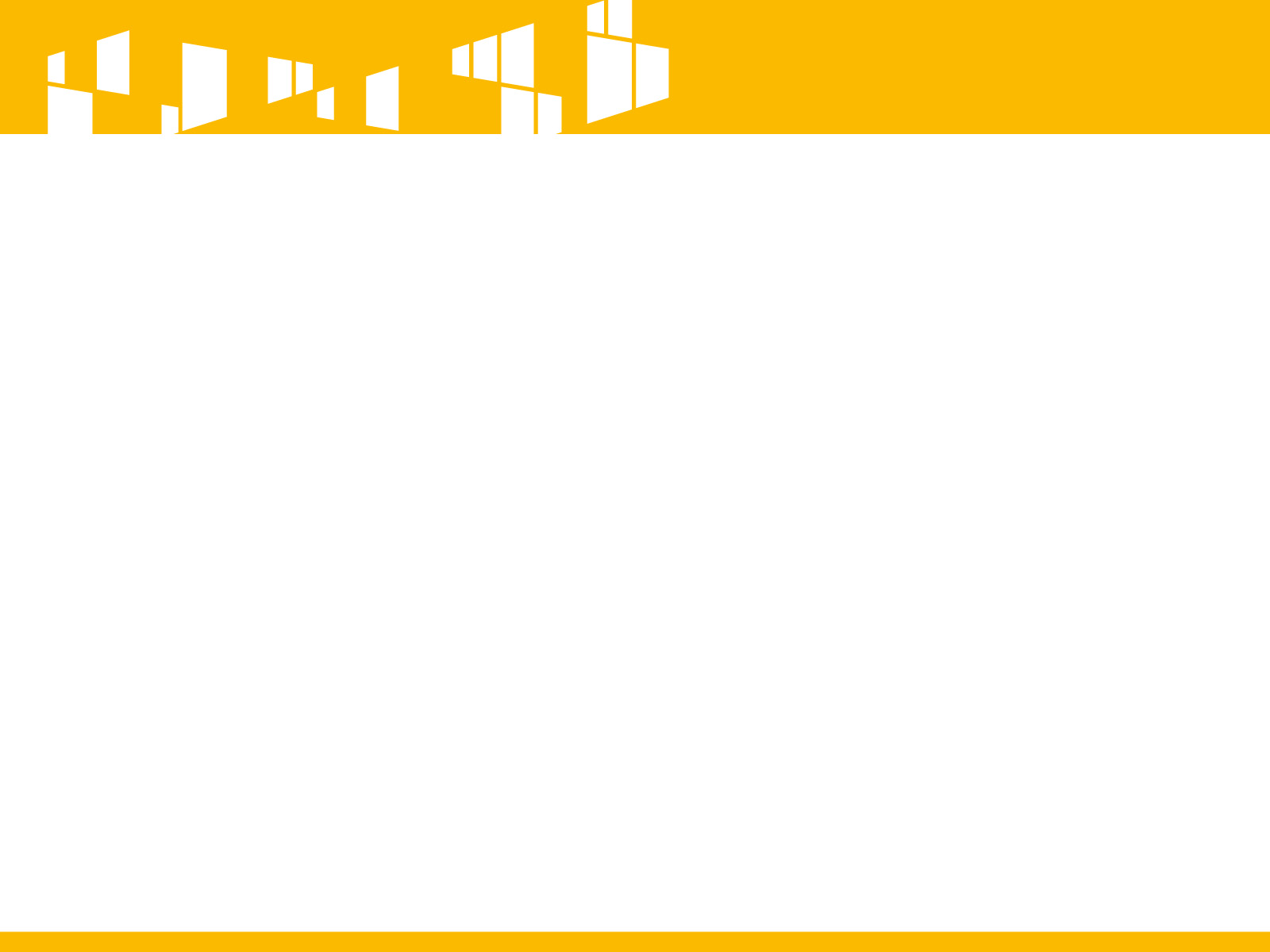 .
Oś Priorytetowa VIII 
Regionalne kadry gospodarki
Szczegółowe kryteria dostępu weryfikowane na etapie oceny formalnej
Maksymalny okres realizacji projektu wynosi 24 miesiące jednakże nie krócej niż 12 miesięcy.
Kryteria dostępu są kryteriami obowiązkowymi, których niespełnienie skutkuje negatywną oceną wniosku. W ramach przedmiotowego konkursu wszystkie kryteria dostępu weryfikowane będą na etapie oceny formalnej.
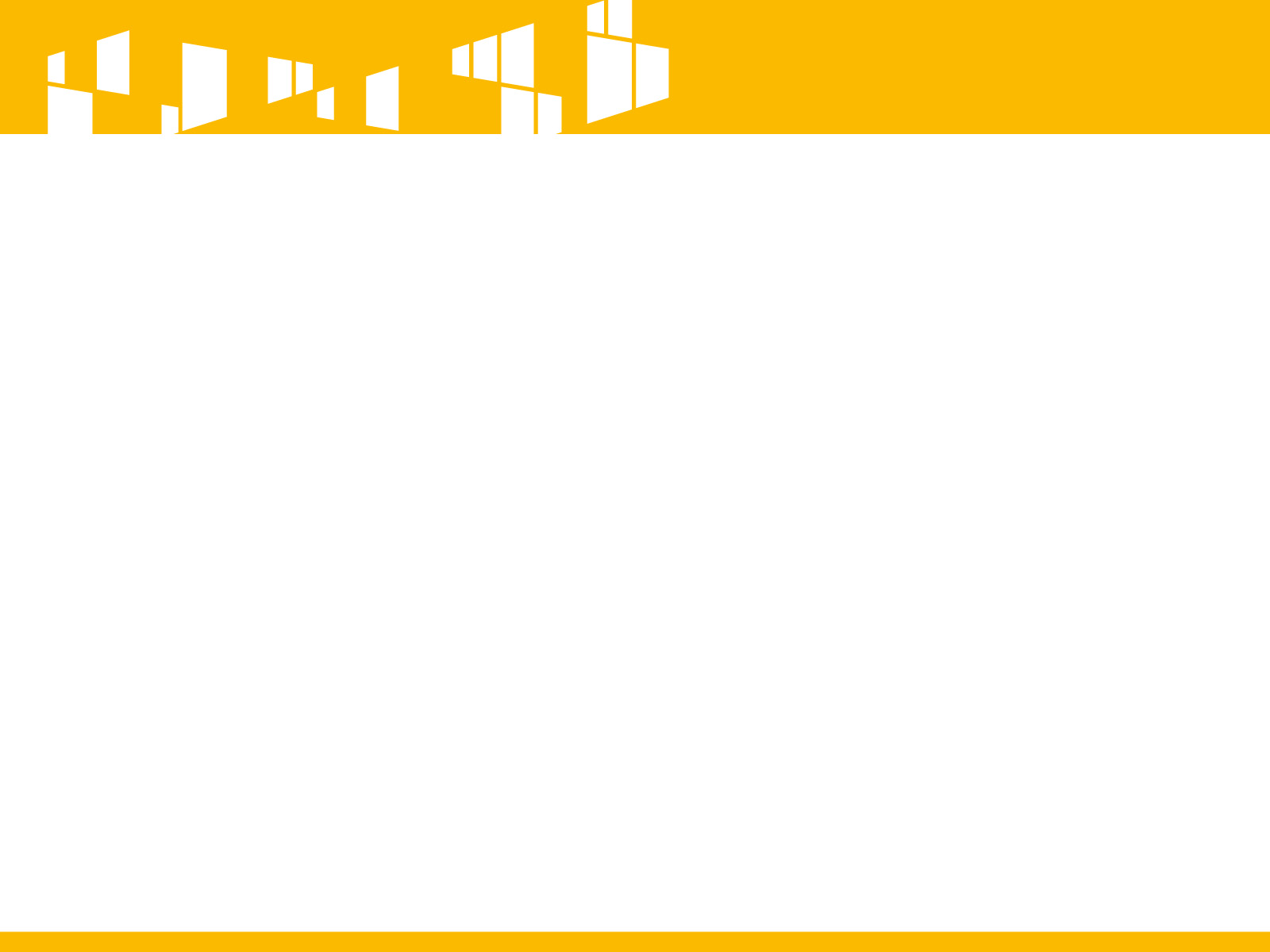 .
Oś Priorytetowa VIII 
Regionalne kadry gospodarki
Ogólne kryteria merytoryczne, których ocena ma postać „0-1”
Zgodność z regulaminem konkursu/naboru.

Wpisywanie się projektu we właściwe działanie/poddziałanie/typ projektu RPO WSL 2014-2020 zgodnie ze Szczegółowym opisem osi priorytetowych i regulaminem konkursu/naboru.

Prawidłowość wyboru partnerów w projekcie (jeżeli dotyczy).

Zasadność nawiązania partnerstwa w projekcie (jeżeli dotyczy).

Skierowanie projektu do grupy docelowej z terenu województwa śląskiego.

Lokalizacja biura projektu.

Realizacja wskaźników kluczowych i specyficznych dla Programu.

Wkład własny.
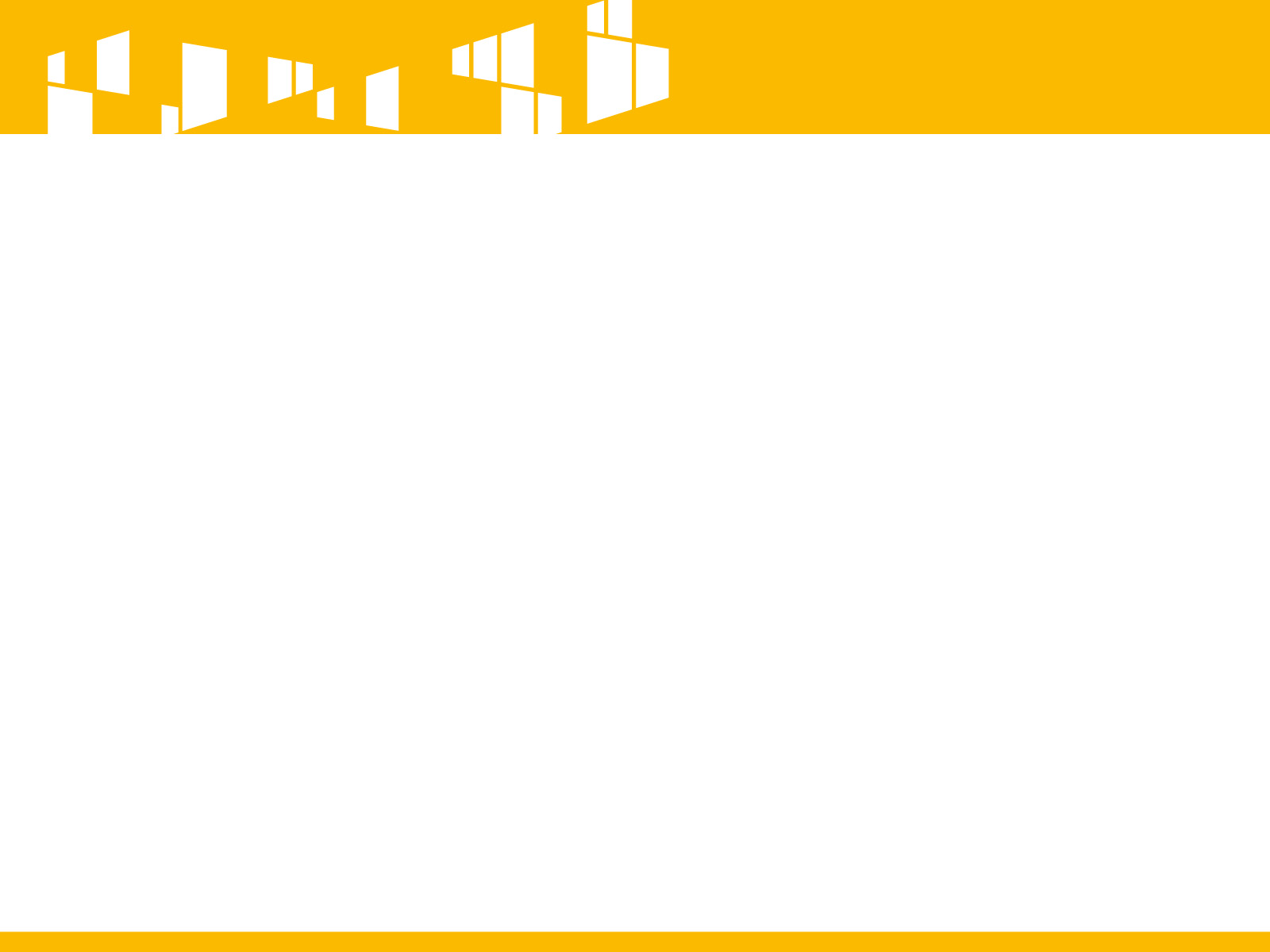 .
Oś Priorytetowa VIII 
Regionalne kadry gospodarki
Ogólne kryteria merytoryczne mierzone za pomocą przyznanej liczby punktów
Adekwatność celu projektu do diagnozowanych problemów (skala punktowa od 0 do 3).


Adekwatność i założona do osiągnięcia wartość wskaźników oraz opis monitorowania (skala punktowa od 0 do 10).


Opis grupy docelowej (skala punktowa od 0 do 5).


Opis zadań w kontekście osiągnięcia celu i wskaźników projektu (skala punktowa od 0 do 8).


Zdolność do efektywnej realizacji projektu (skala punktowa od 0 do 14).


Budżet projektu (skala punktowa od 0 do 10).
Minimum punktowe 1
Minimum punktowe 6
Minimum punktowe 2
Minimum punktowe 5
Minimum punktowe 8
Minimum punktowe 8
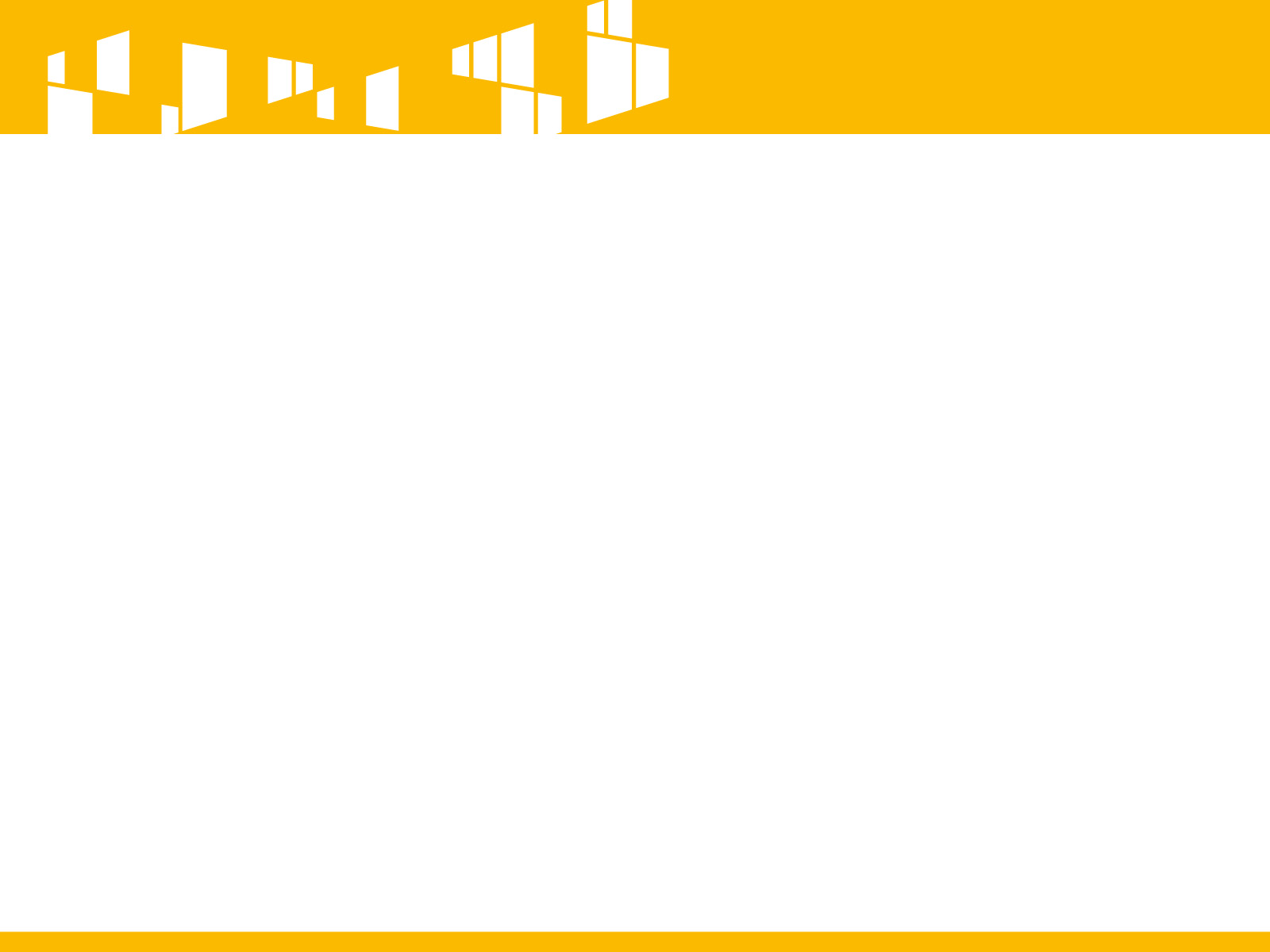 .
Oś Priorytetowa VIII 
Regionalne kadry gospodarki
Ogólne kryteria horyzontalne
Zgodność z prawodawstwem unijnym oraz właściwymi zasadami unijnymi w tym:
zasadą równości szans kobiet i mężczyzn w oparciu o standard minimum,
zasadą równości szans i niedyskryminacji, w tym dostępności dla osób z niepełnosprawnościami,
zasadą zrównoważonego rozwoju,
zasadą partnerstwa.

Zgodność projektu z prawodawstwem krajowym.

Zgodność z zasadami pomocy publicznej (lub pomocy de minimis).
Ocena ogólnych kryteriów horyzontalnych ma postać „0-1”. Spełnienie ogólnych kryteriów horyzontalnych jest obligatoryjne dla wszystkich projektów.
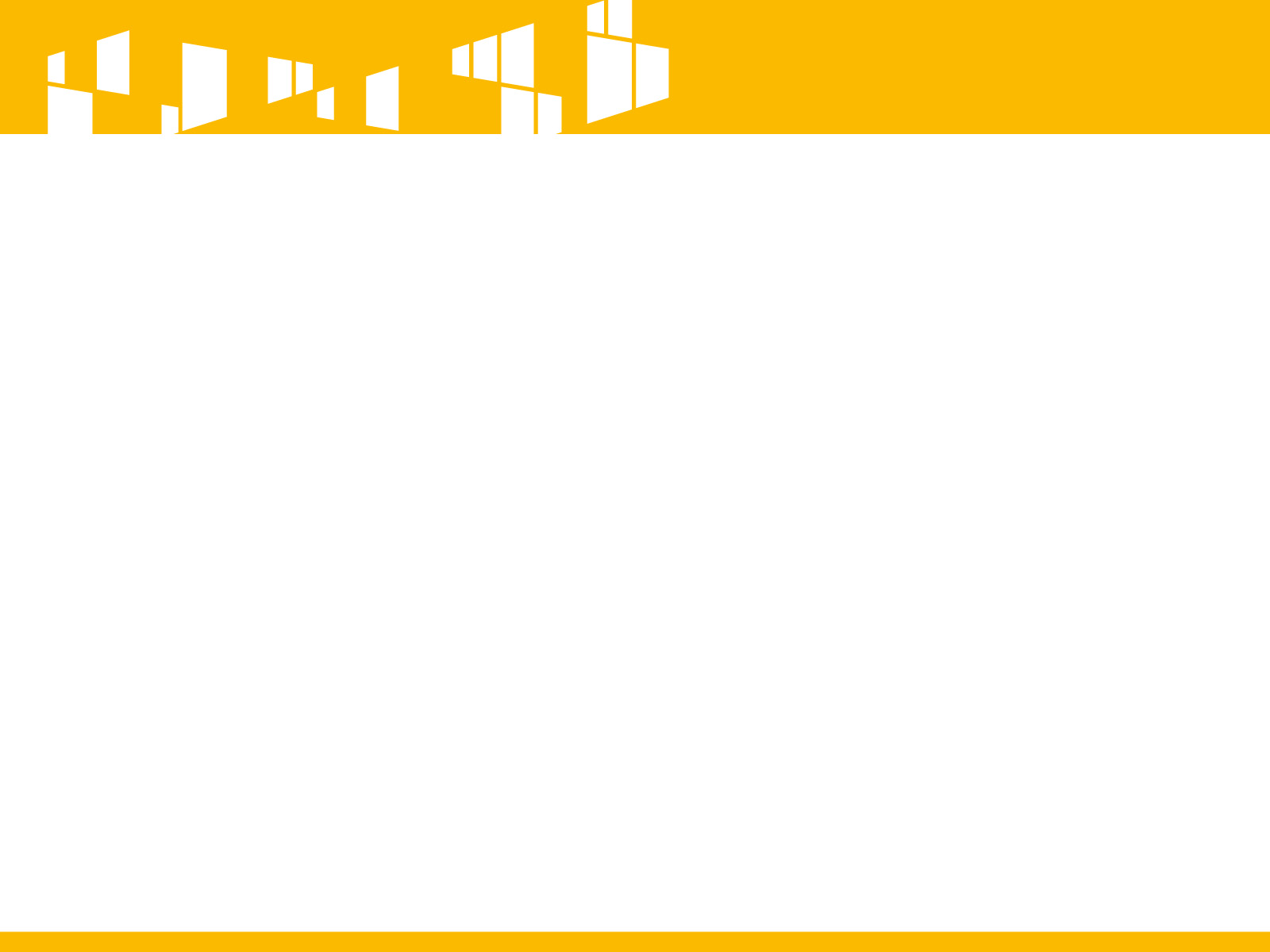 .
Oś Priorytetowa VIII 
Regionalne kadry gospodarki
Szczegółowe kryteria dodatkowe
Projekt obejmuje wsparciem rodziców lub opiekunów prawnych dzieci z niepełnosprawnościami (waga punktowa 5 punktów).

Projekt zakłada formalne partnerstwo - weryfikowane będzie czy projekt zakłada formalne partnerstwo pomiędzy:
jednostkami z tego samego sektora (waga punktowa 1 pkt.);
jednostkami z dwóch sektorów (waga punktowa 3 pkt.);
jednostkami z trzech sektorów (waga punktowa 5 pkt.).
Kryteria dodatkowe nie są kryteriami obowiązkowymi, ich spełnienie nie jest konieczne do uzyskania pozytywnej oceny. W wyniku spełnienia kryteriów dodatkowych można uzyskać premię punktową.
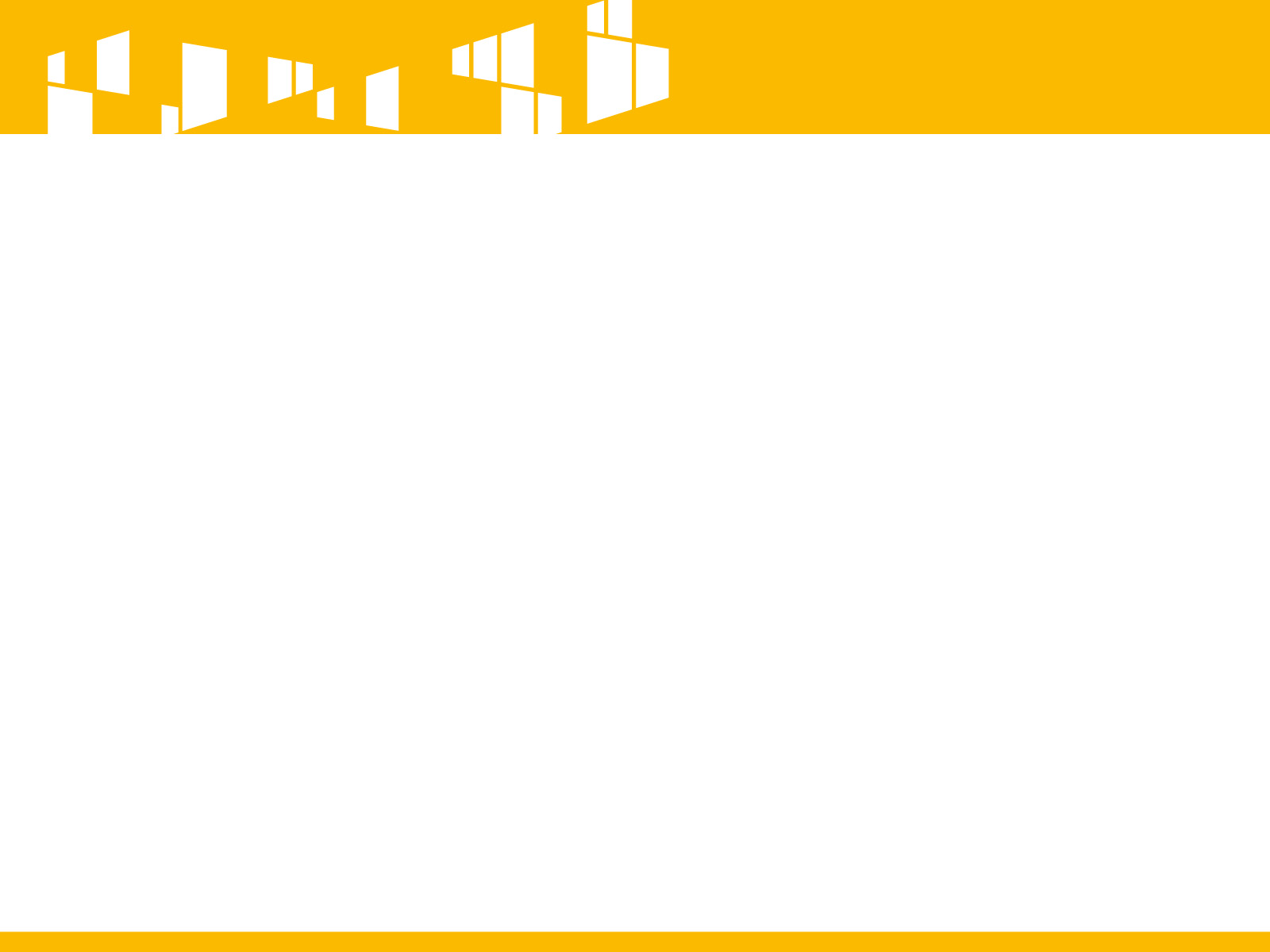 .
Oś Priorytetowa VIII 
Regionalne kadry gospodarki
Schemat procedury oceny wniosków
Wpływ wniosku do IOK
Wezwanie wnioskodawcy do uzupełniania/korekty wymogów formalnych
Weryfikacja wymogów formalnych
Ocena formalna
Ocena merytoryczna wraz z ewentualnymi negocjacjami
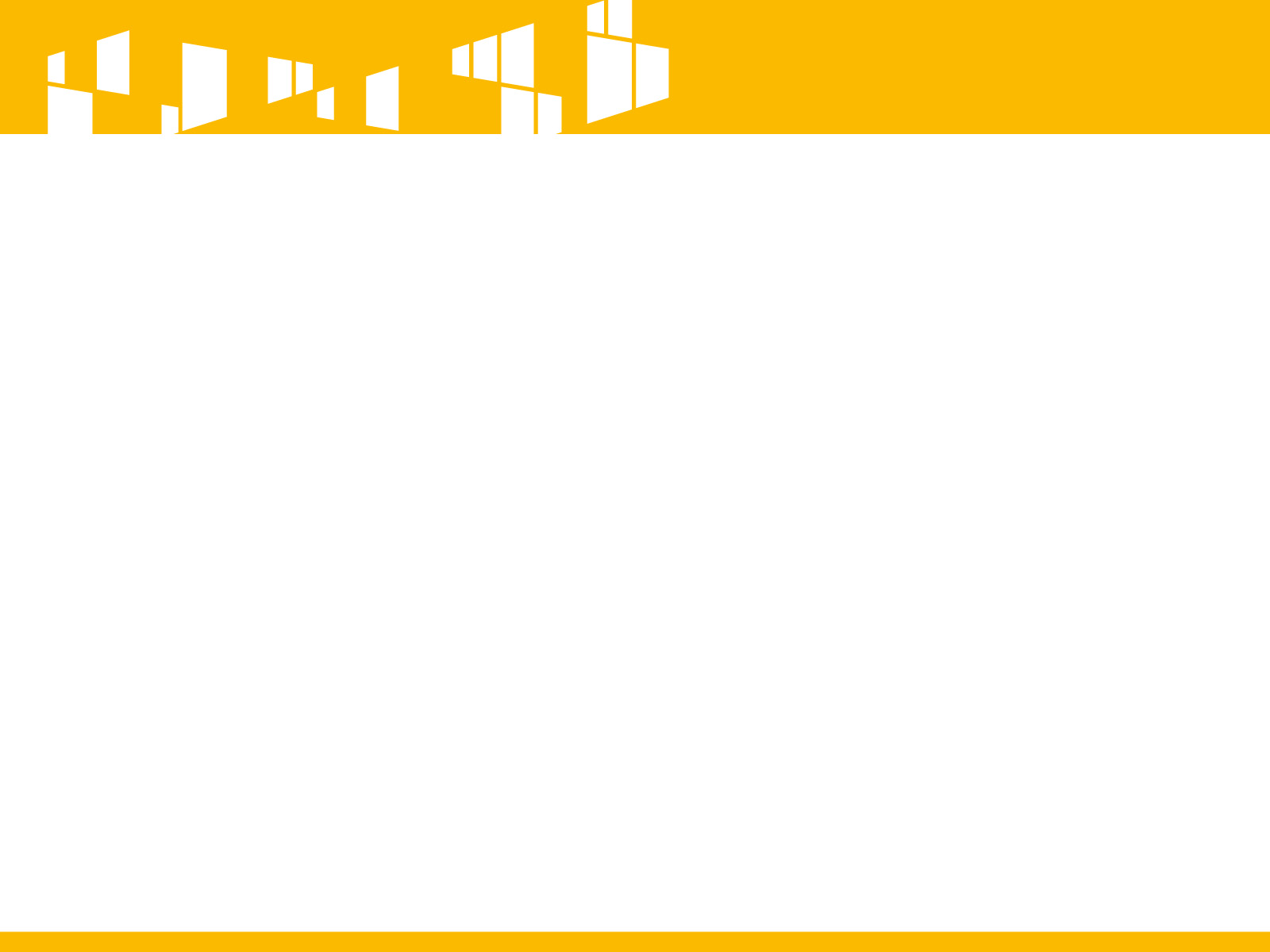 .
Oś Priorytetowa VIII 
Regionalne kadry gospodarki
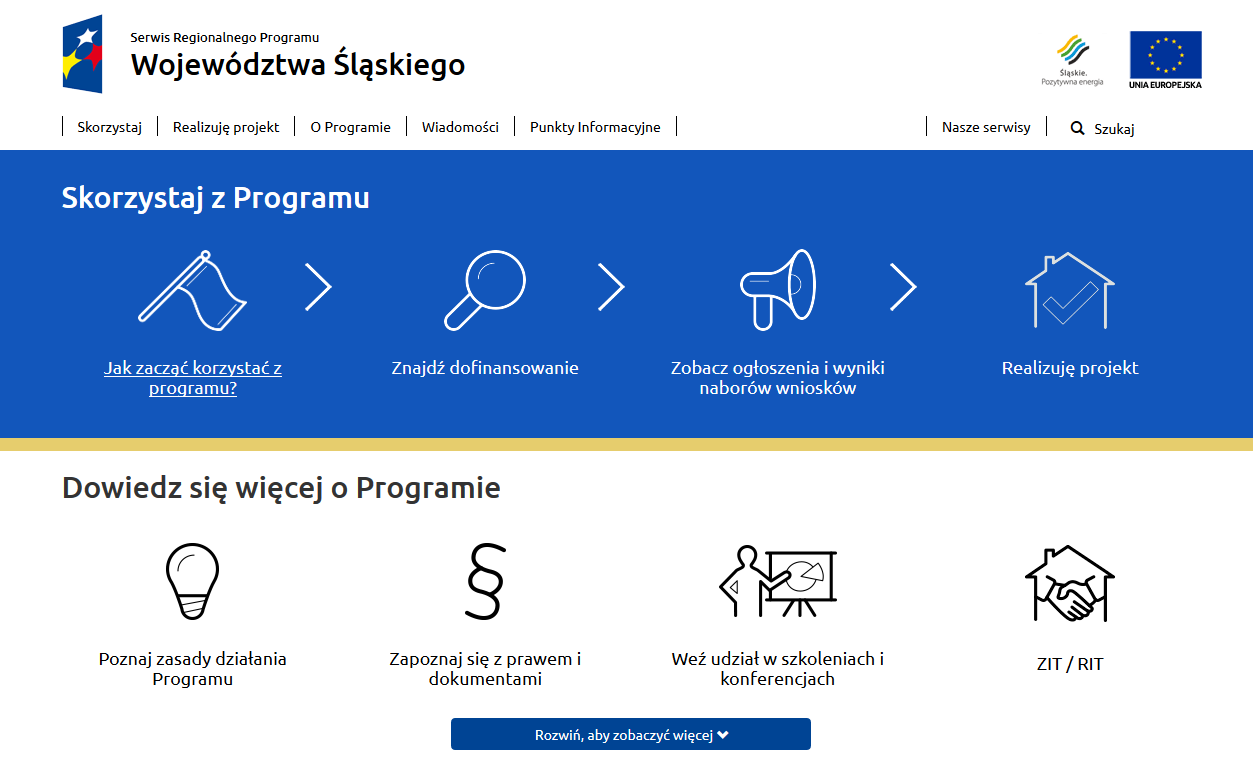 Zachęcamy do korzystania ze strony:  rpo.slaskie.pl
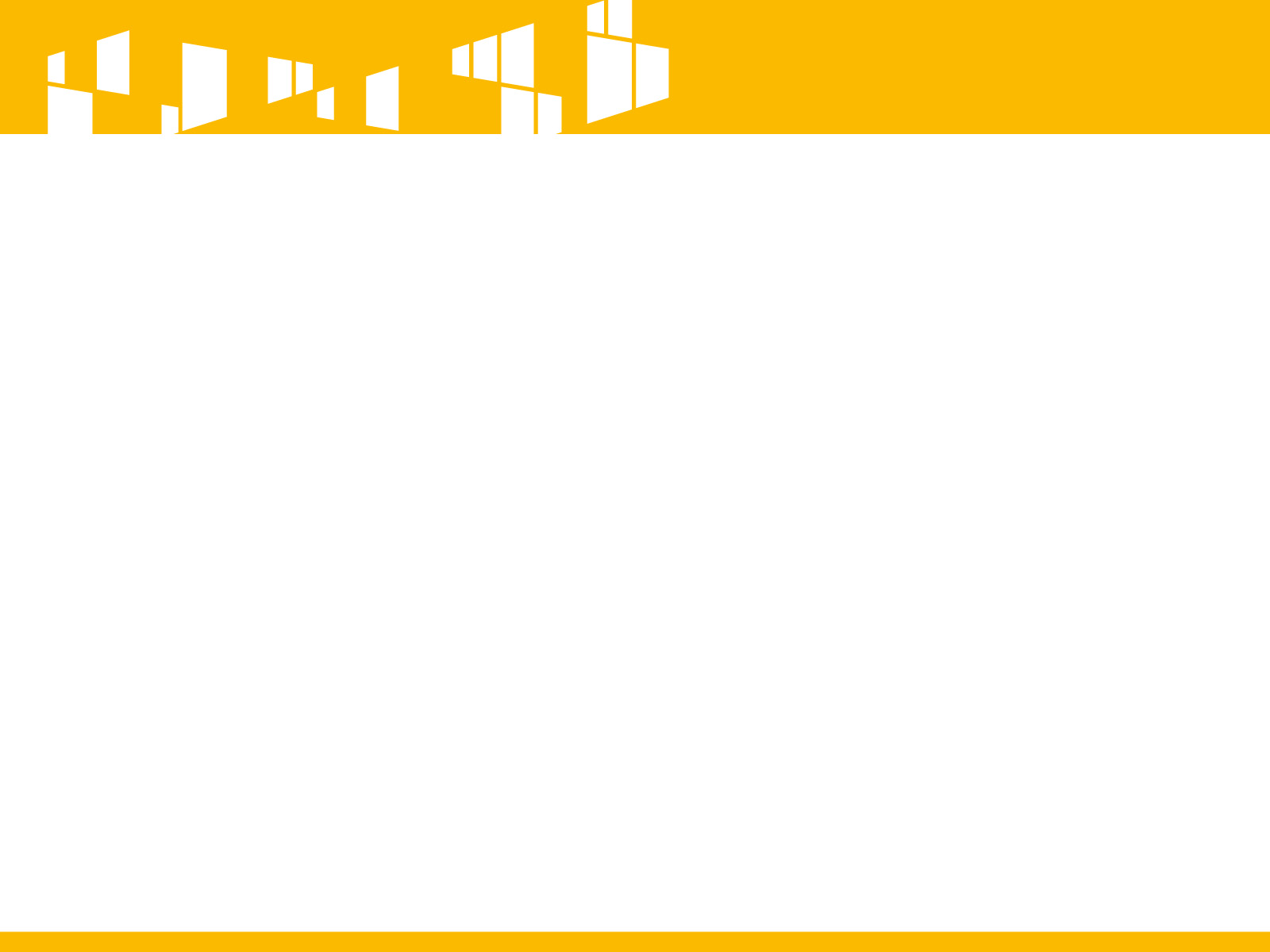 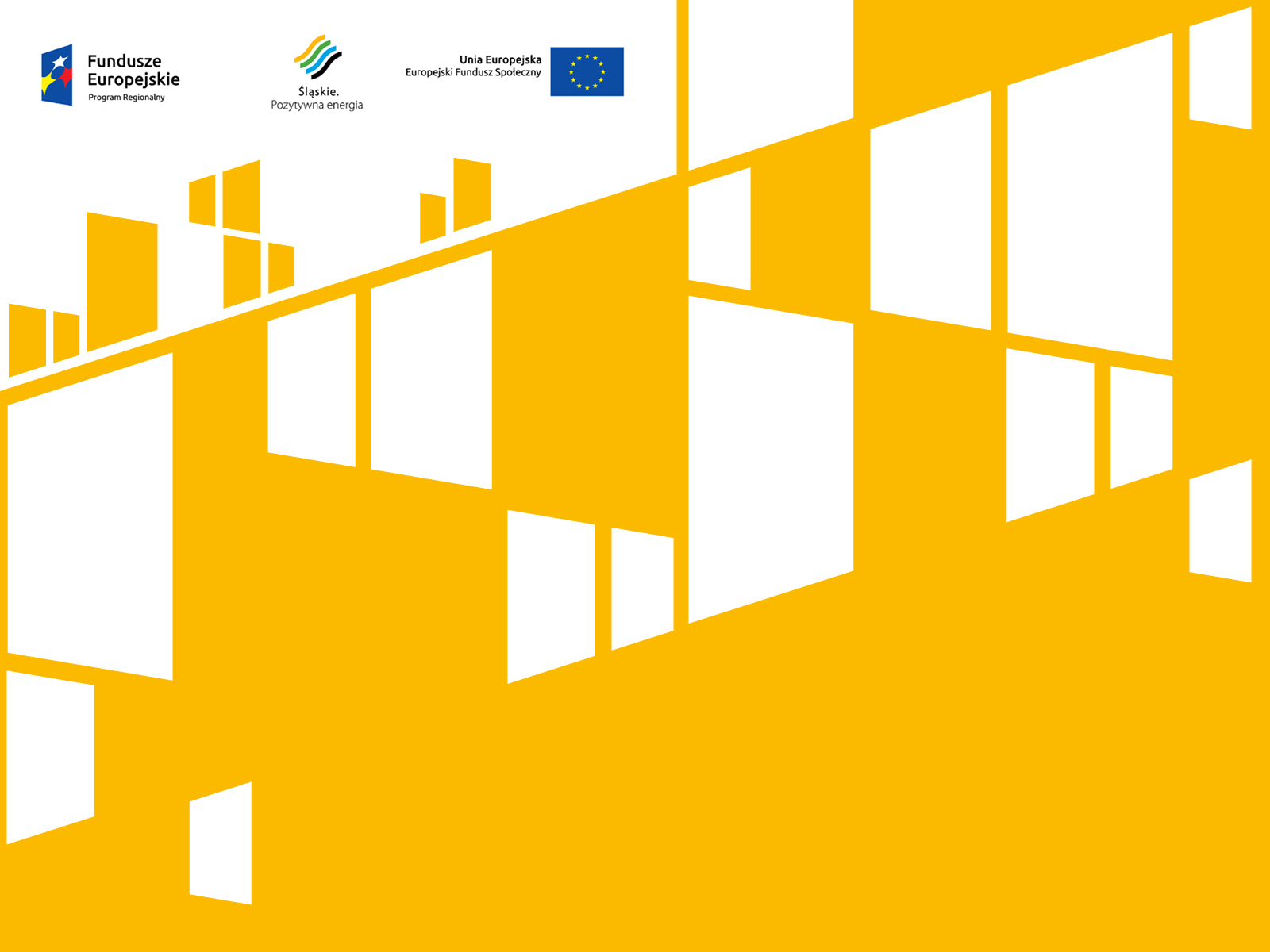 Oś Priorytetowa XI Wzmocnienie potencjału edukacyjnego
Typy projektów
DZIĘKUJEMY ZA UWAGĘ
Główne grupy beneficjentów
Osoby dorosłe pracujące, uczestniczące z własnej inicjatywy w szkoleniach i kursach, należące do grup defaworyzowanych, czyli wykazujących największą lukę kompetencyjną i posiadających największe potrzeby w dostępie do edukacji, w tym m. in. osoby o niskich kwalifikacjach i osoby powyżej 50 roku życia;
Placówki kształcenia ustawicznego;
Partnerzy społeczno-gospodarczy.
Wydział Europejskiego Funduszu Społecznego 
Urzędu Marszałkowskiego Województwa Śląskiego
ul. Dąbrowskiego 23, 40-037 Katowice
www.efs.slaskie.pl
Typ beneficjentów
Wszystkie podmioty - z wyłączeniem osób fizycznych (nie dotyczy osób prowadzących działalność gospodarczą lub oświatową na podstawie przepisów odrębnych).